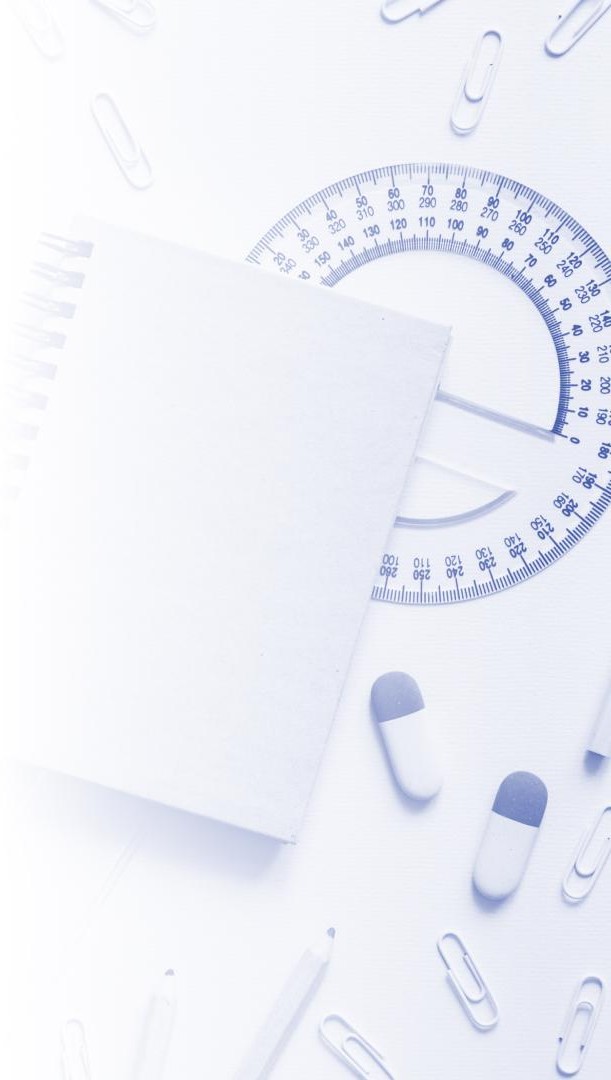 Приёмы визуализации  информации учащимися на уроках биологии, как элемент проектной деятельности
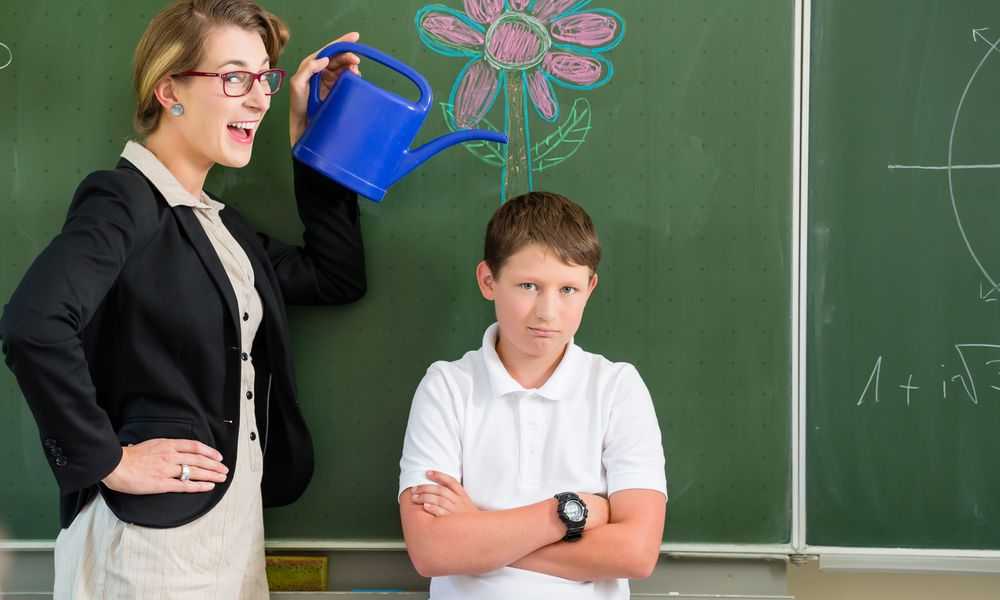 Гаджимустафаева Т.Ш., учитель биологии и химии
МАОУ СОШ №7 г.Когалыма
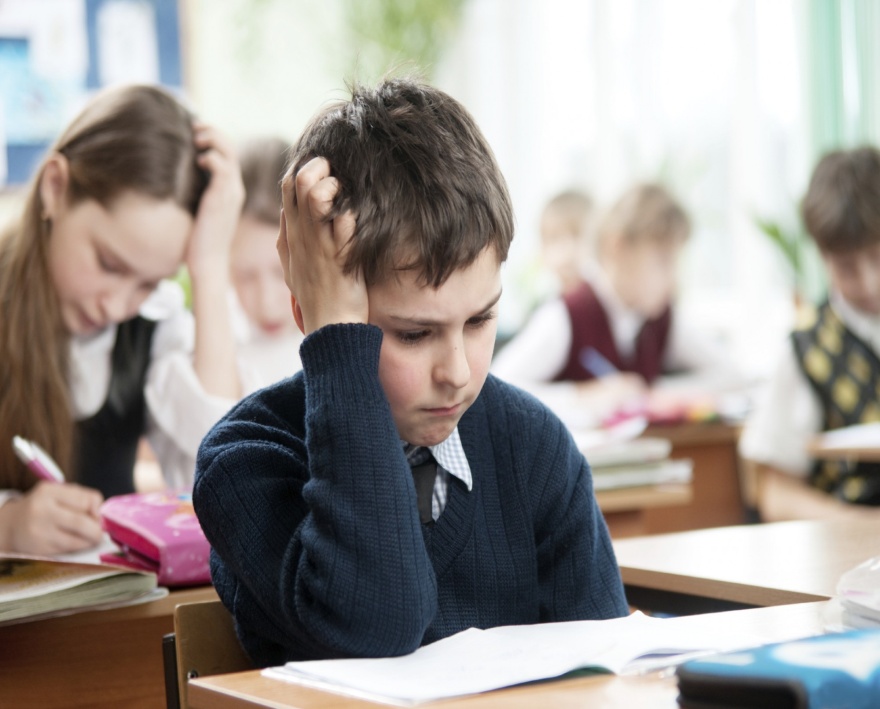 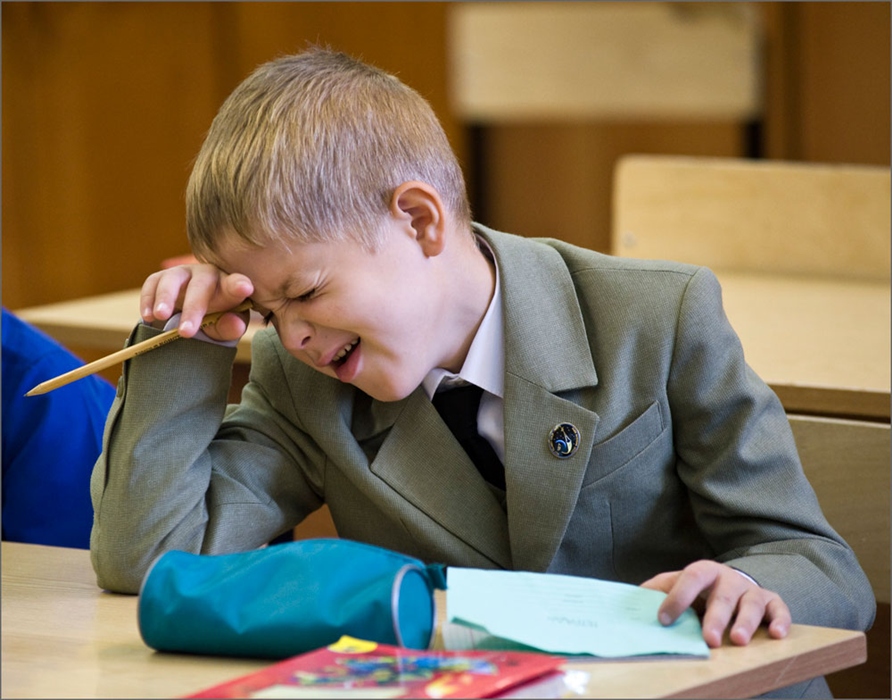 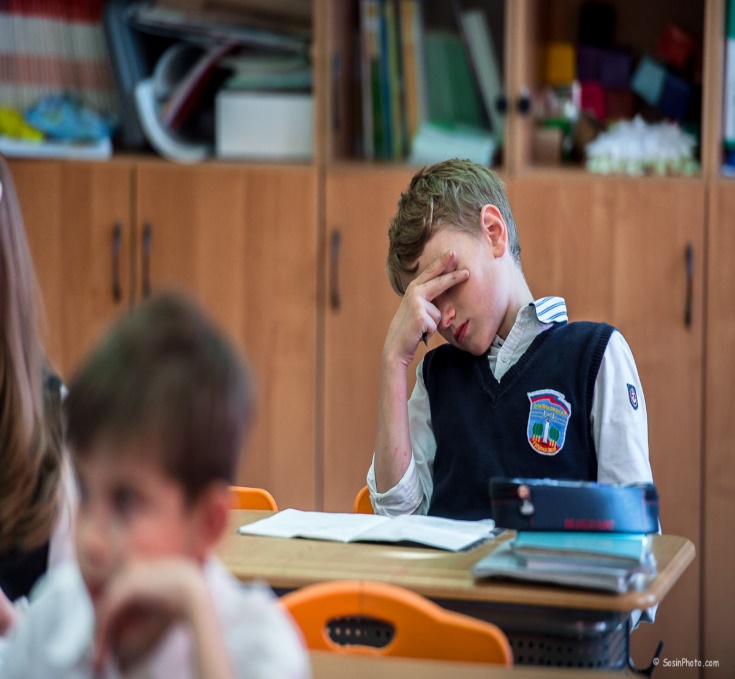 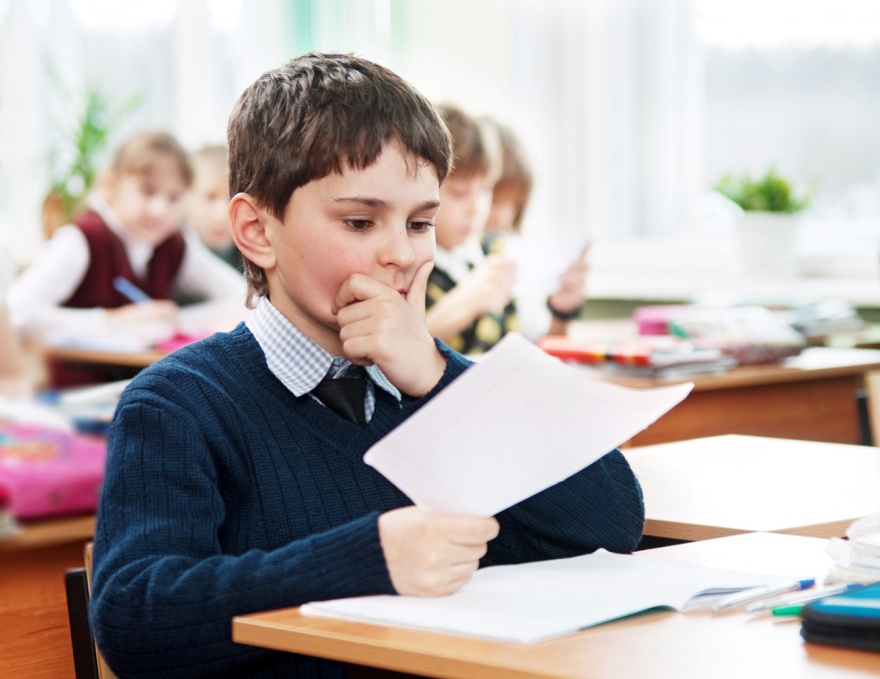 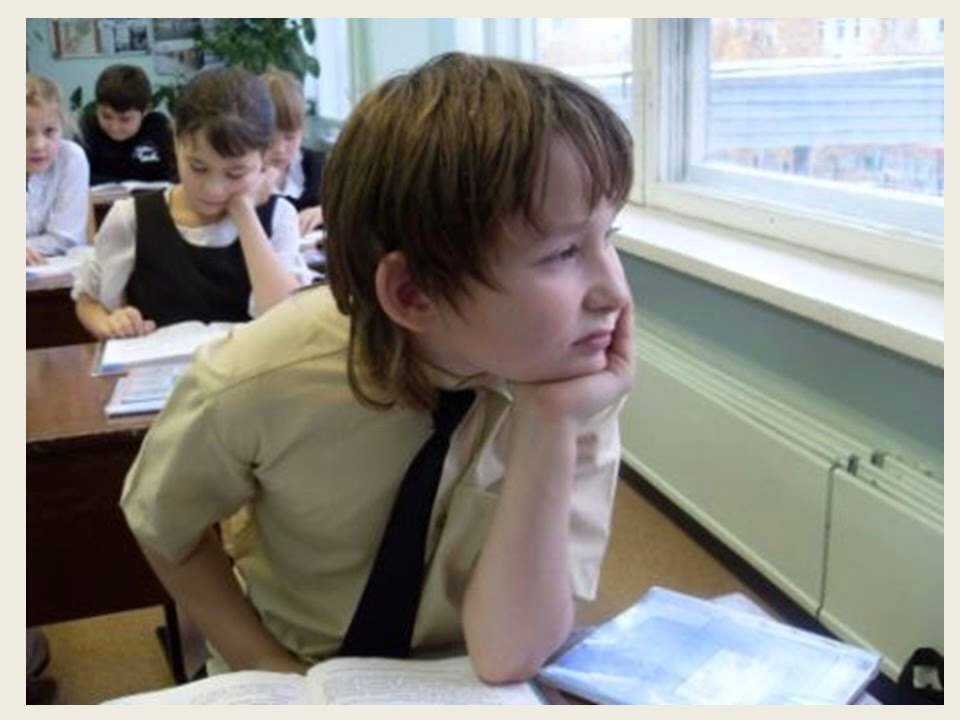 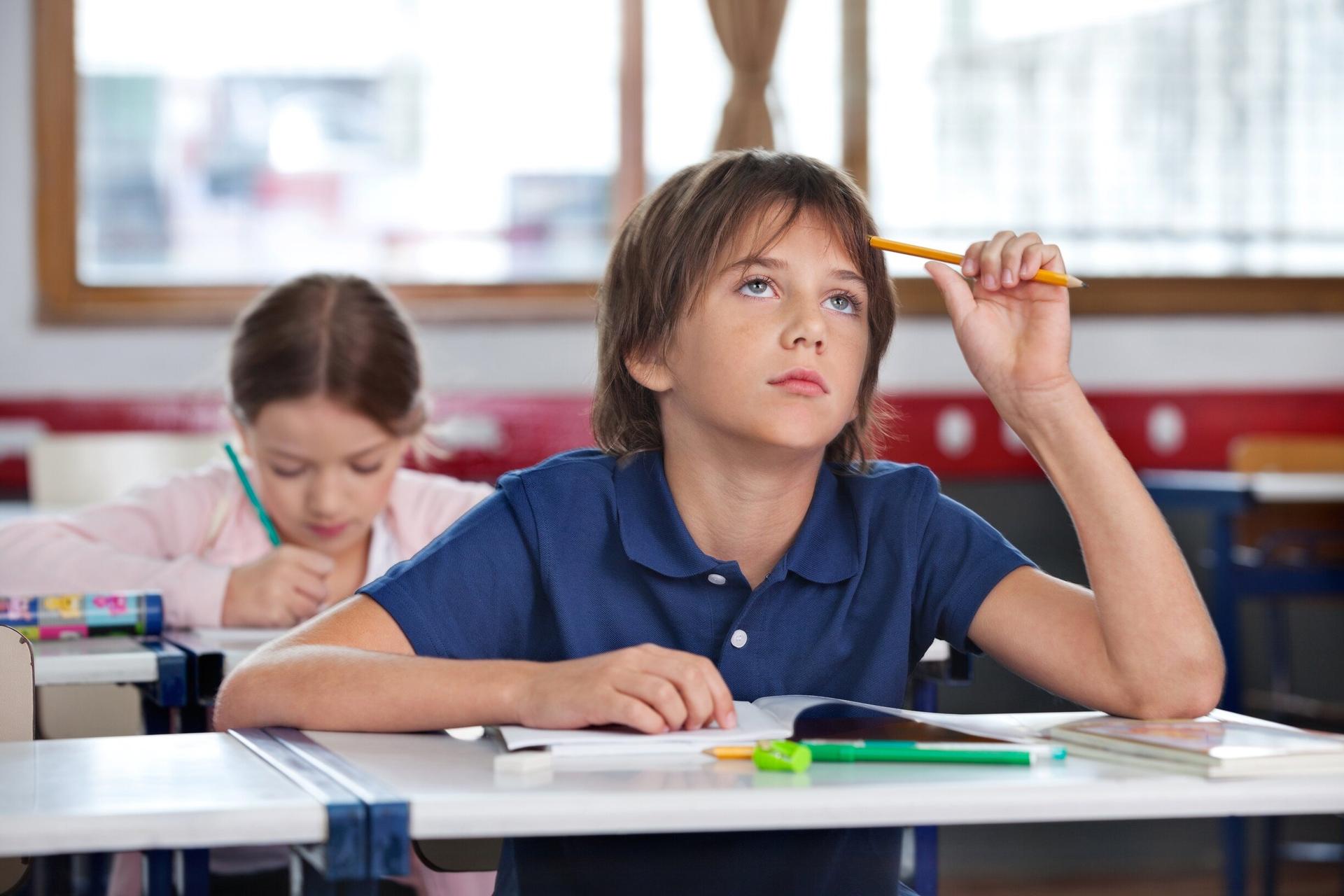 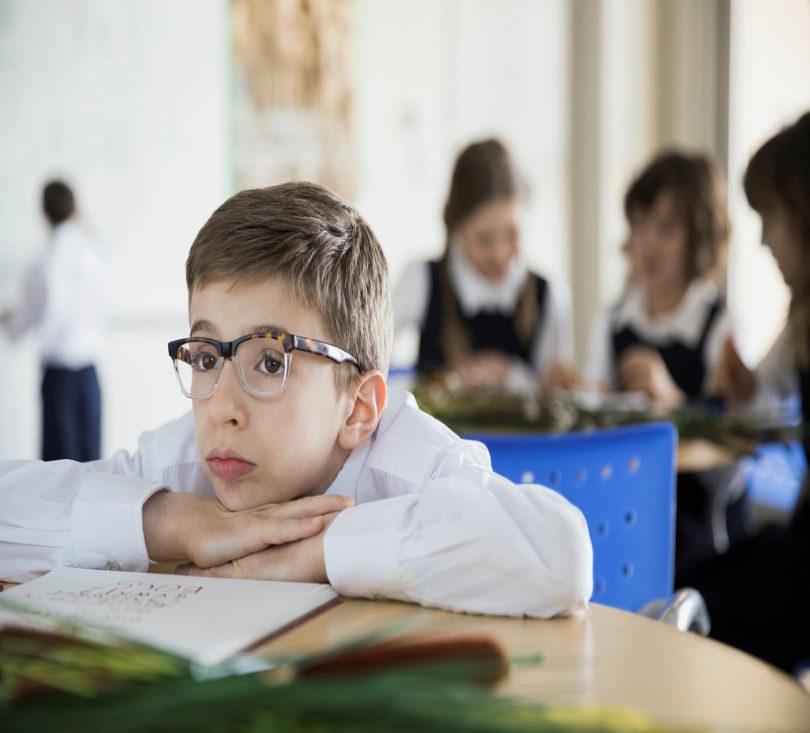 Как сделать процесс обучения эффективным?
Как организовать работу на учебных занятиях, чтобы учащийся добывал знания самостоятельно, а не получал их в готовом виде?
Как способствовать развитию его познавательной мотивации?
Как помочь восприятию и пониманию содержания учебного материала?
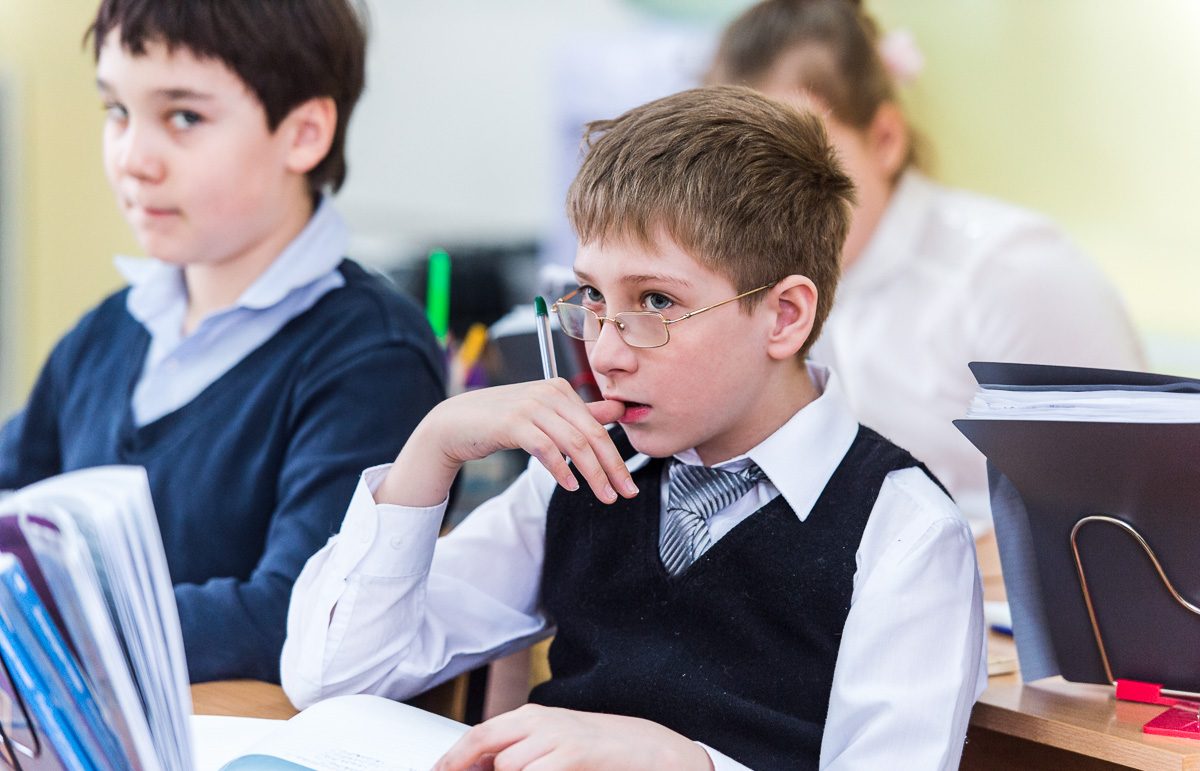 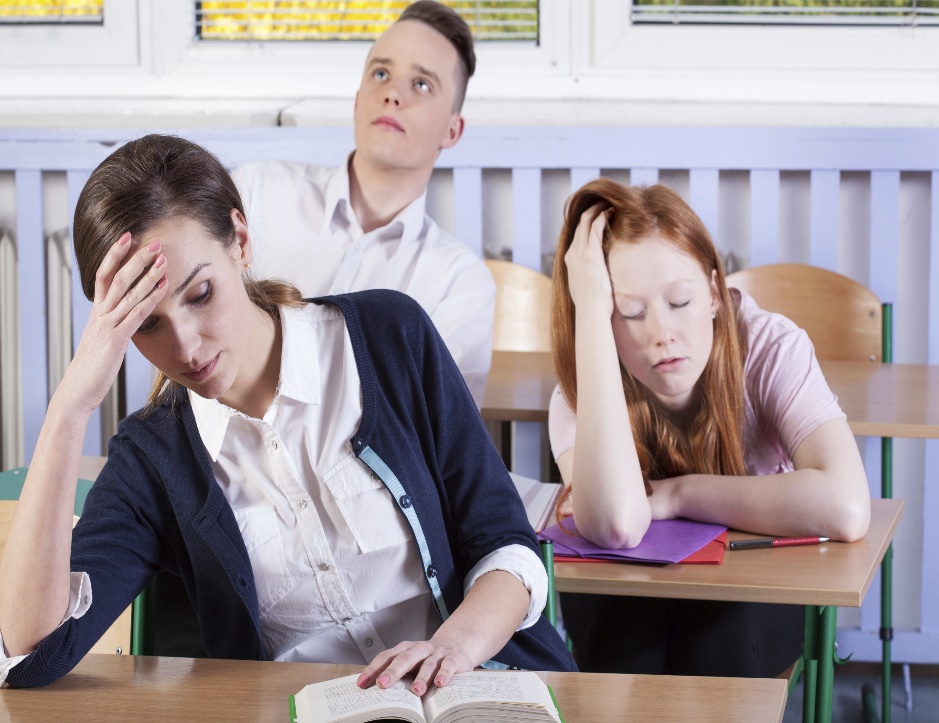 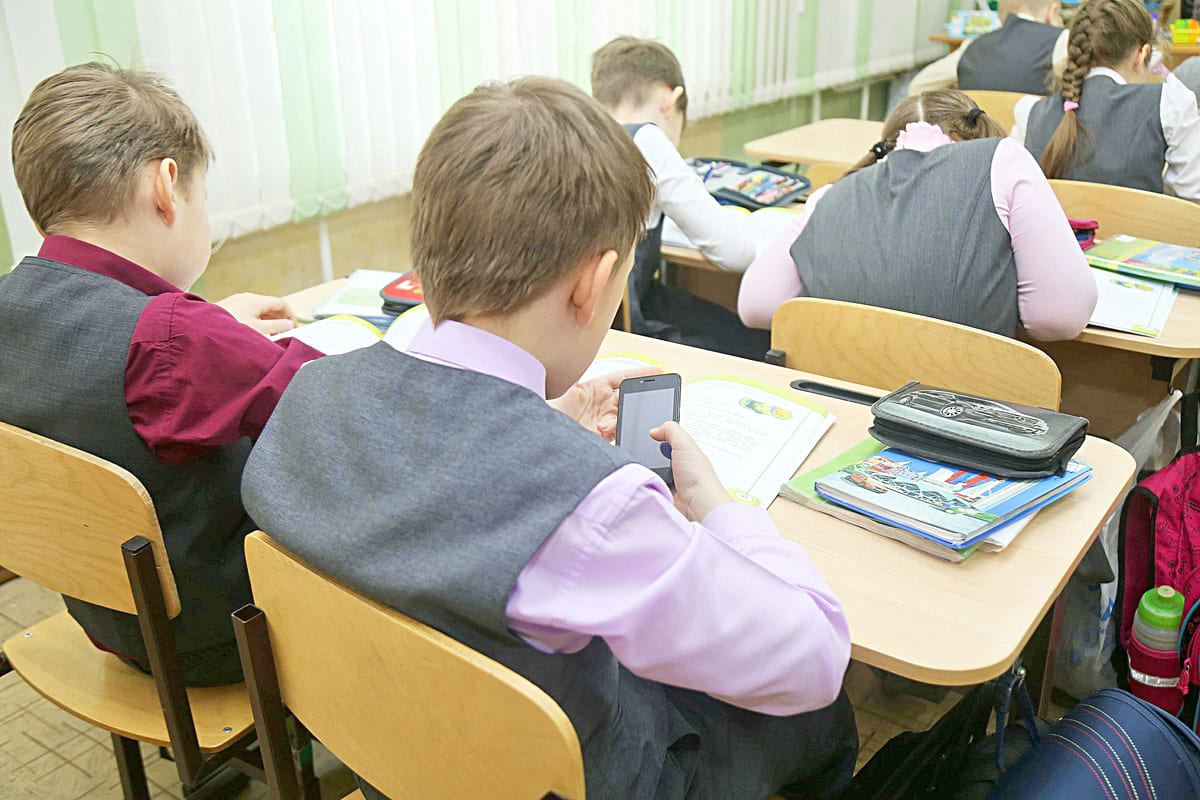 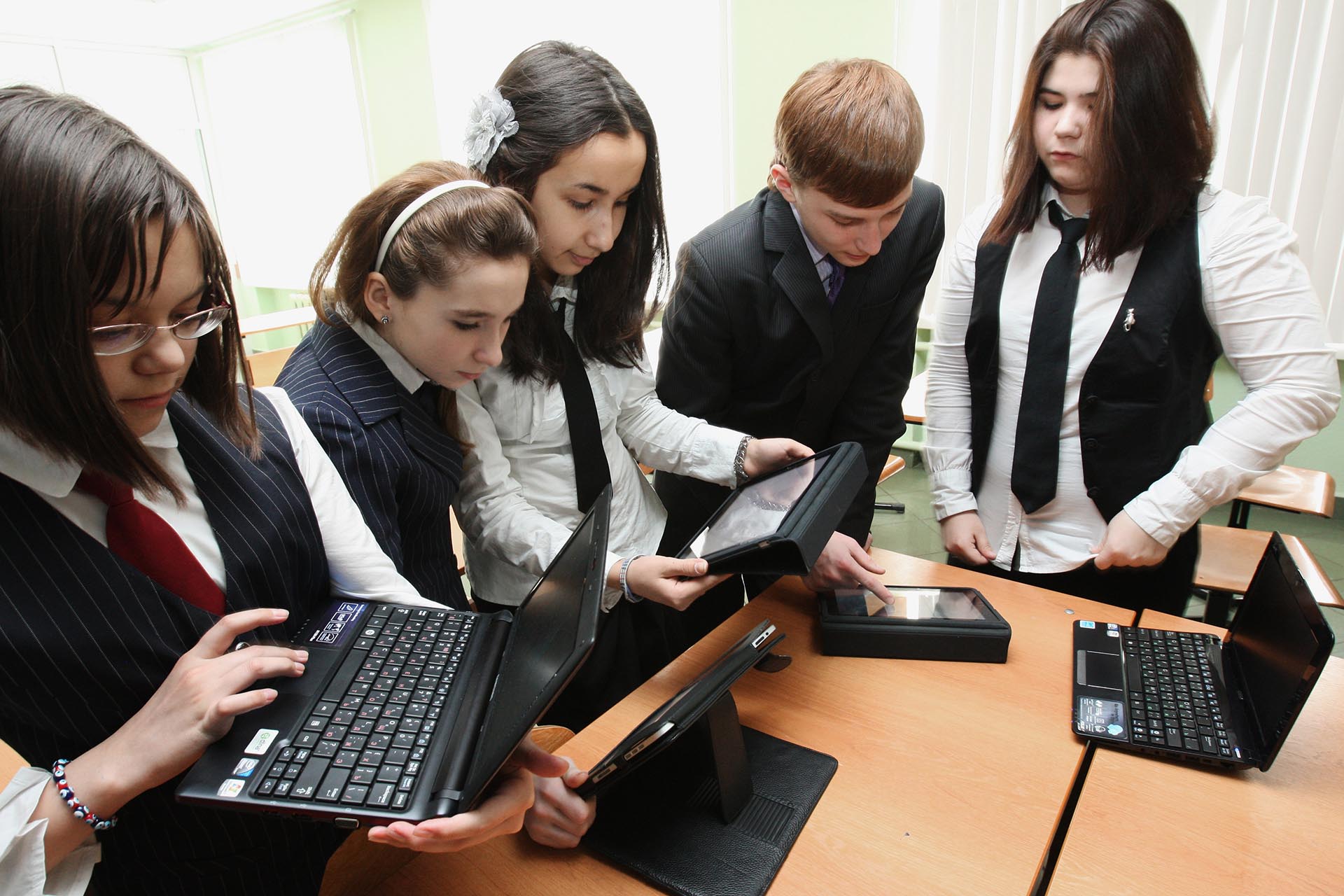 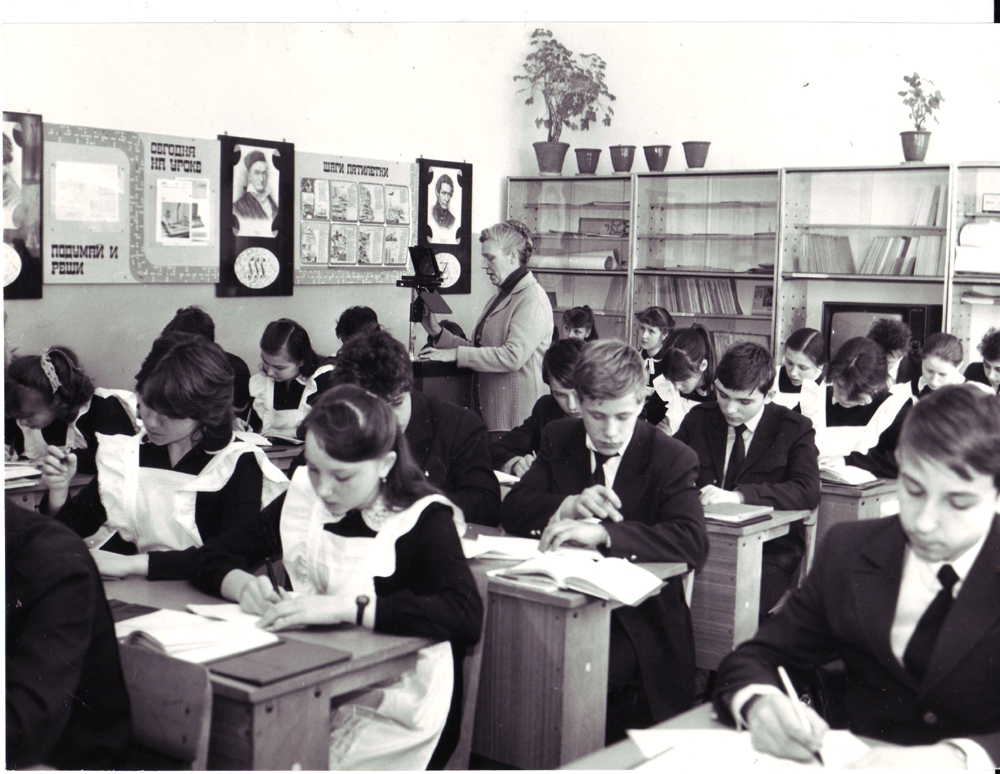 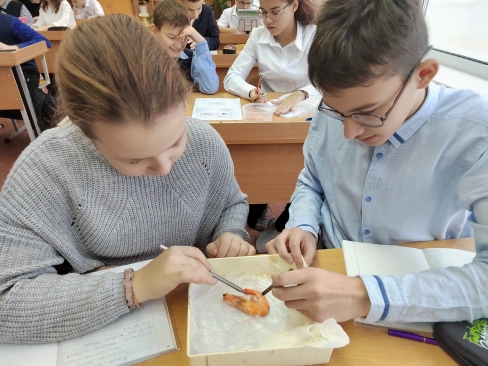 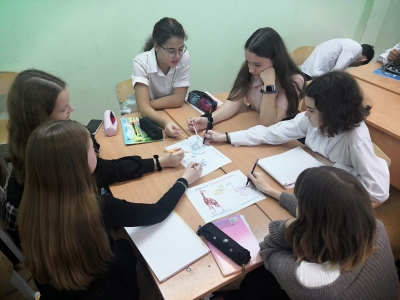 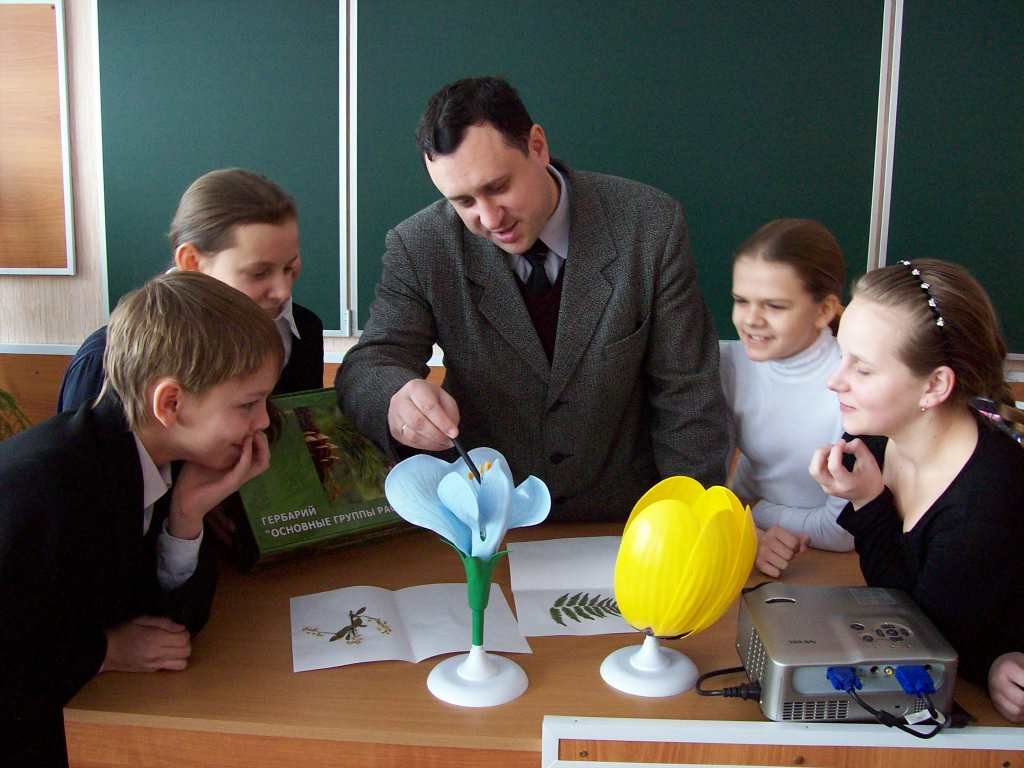 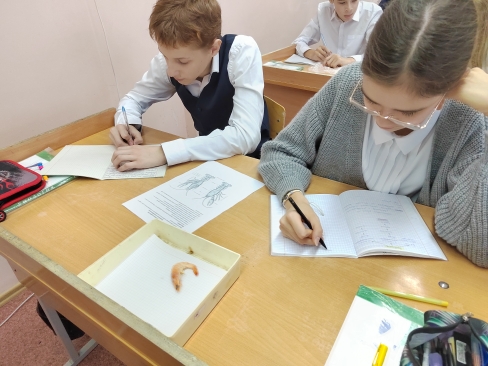 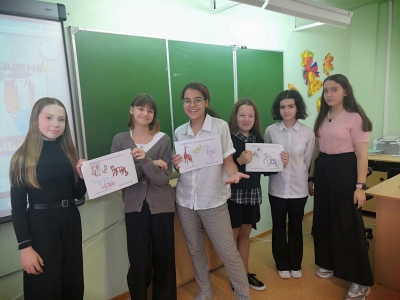 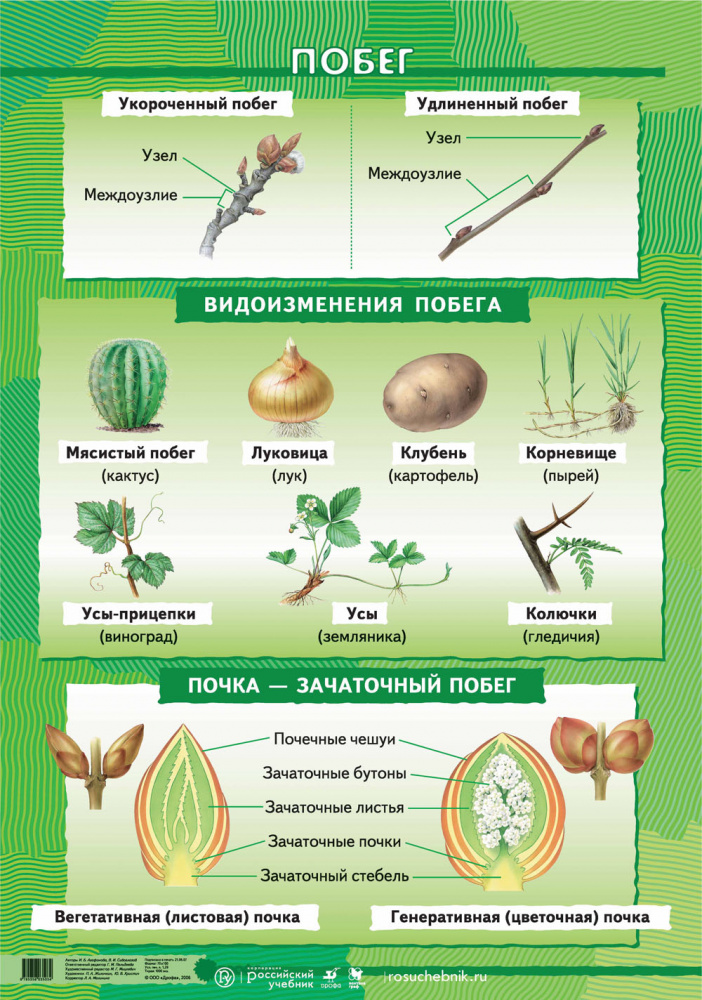 Визуализация
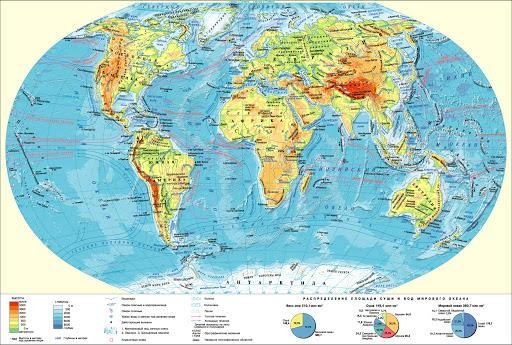 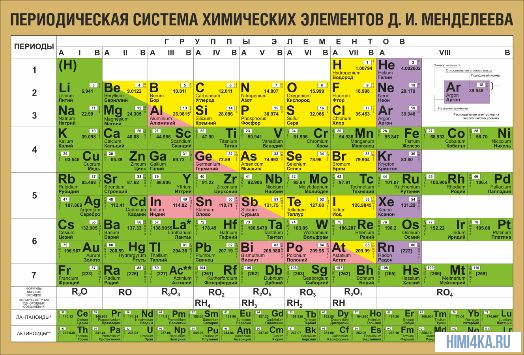 / 05
Визуализация
Особый психологический  механизм, который  способствует развитию  визуального мышления –  процесса порождения новых  образов. 

 Визуализация – это процесс, при котором учащиеся на основе схемы, карты сопоставляют факты, анализируют их, ищут причинно-следственные связи, делают выводы
/
Результаты освоения образовательной  программы
Умение работать с текстом
	Умение преобразовывать и интерпретировать  информацию
	Умение смыслового свёртывания выделенных  фактов, мыслей
	Умение представлять информацию в сжатой  словесной и наглядно-символической форме
/ 07
Традиционные способы визуализации
Опорные конспекты
Схемы, таблицы
Планы
Развернутые вопросы и ответы
Презентации
Видеоролики
Фрагменты кинофильмов
Тренажеры
Современные средства визуализации
Скрайбинг
Инфографика
Плейкаст
Интелект-карты
Облако слов
Лента времени
Коллаж
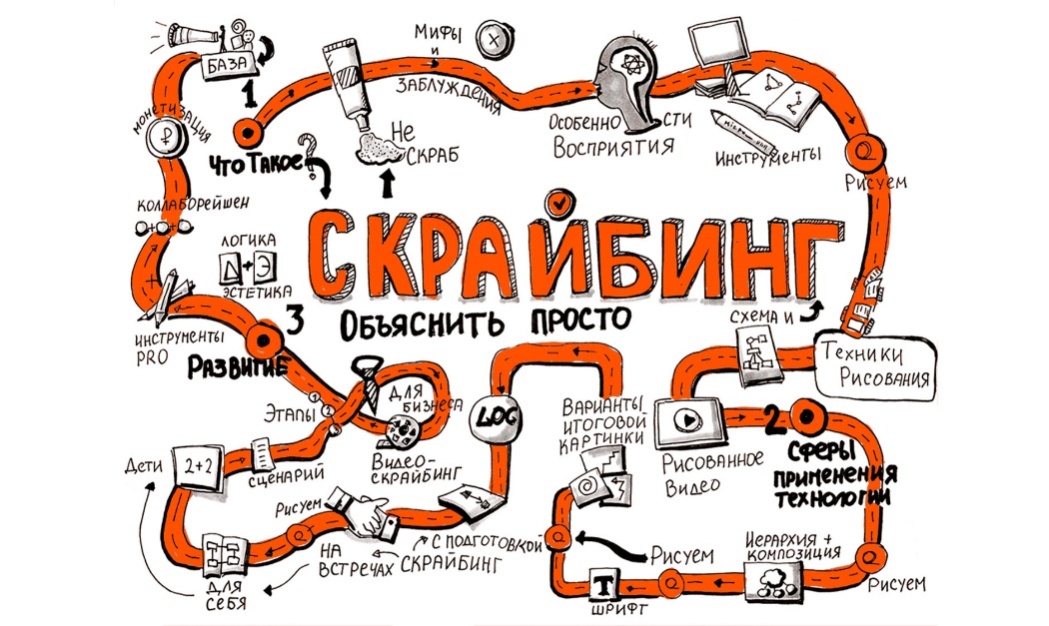 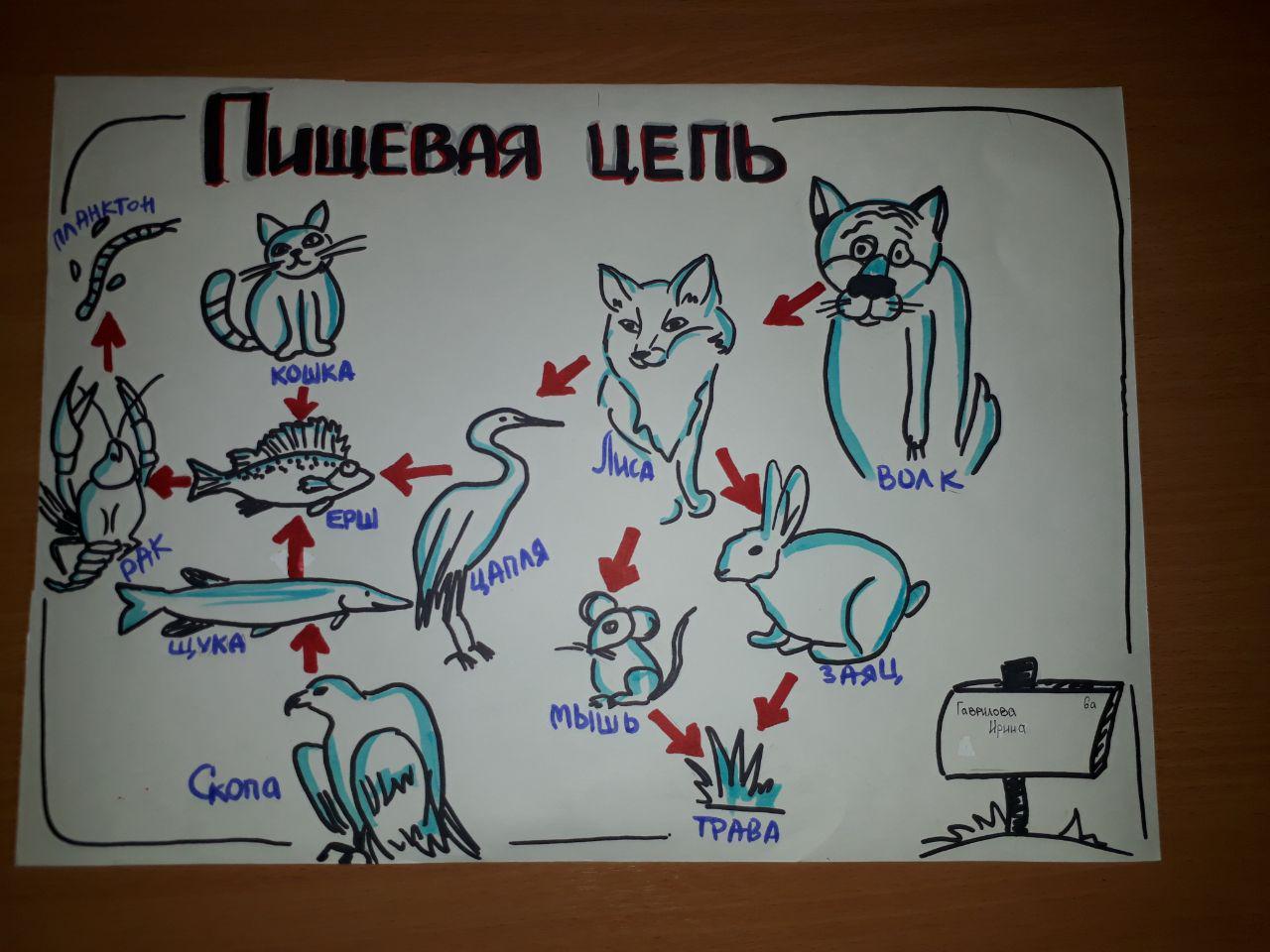 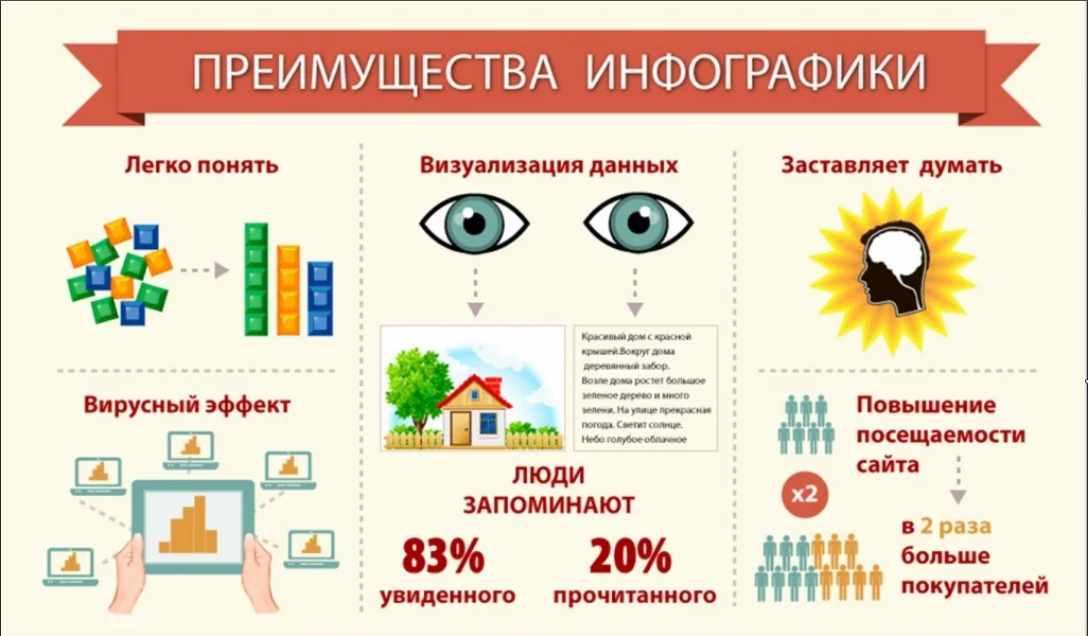 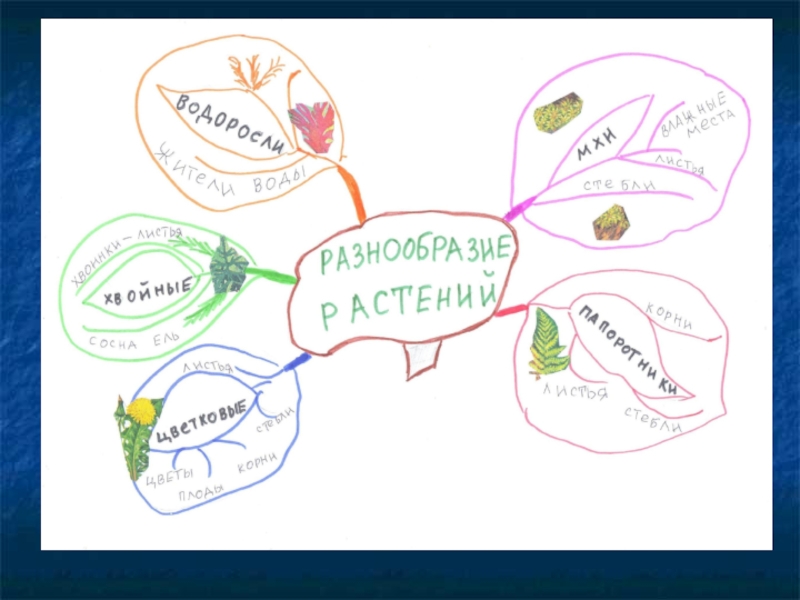 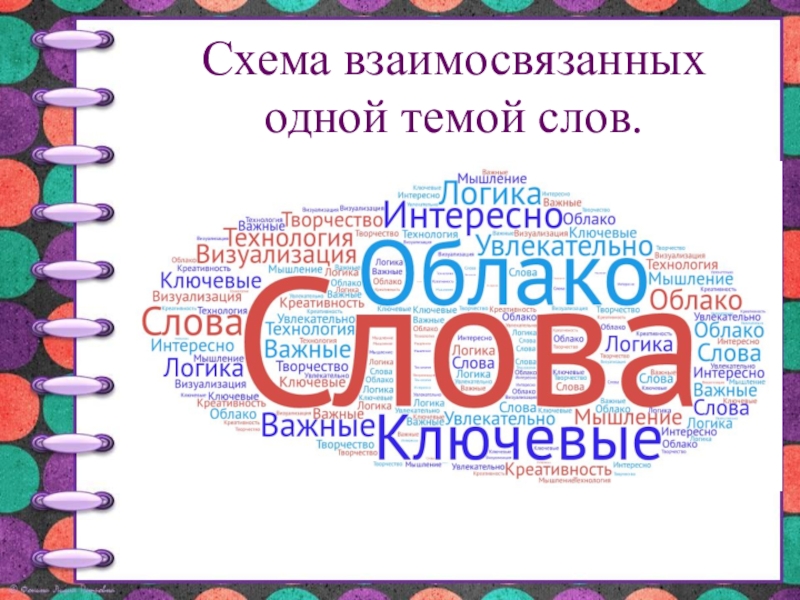 Приёмы визуализации информации на  уроках биологии
Интеллект-карты
Интеллект-карта
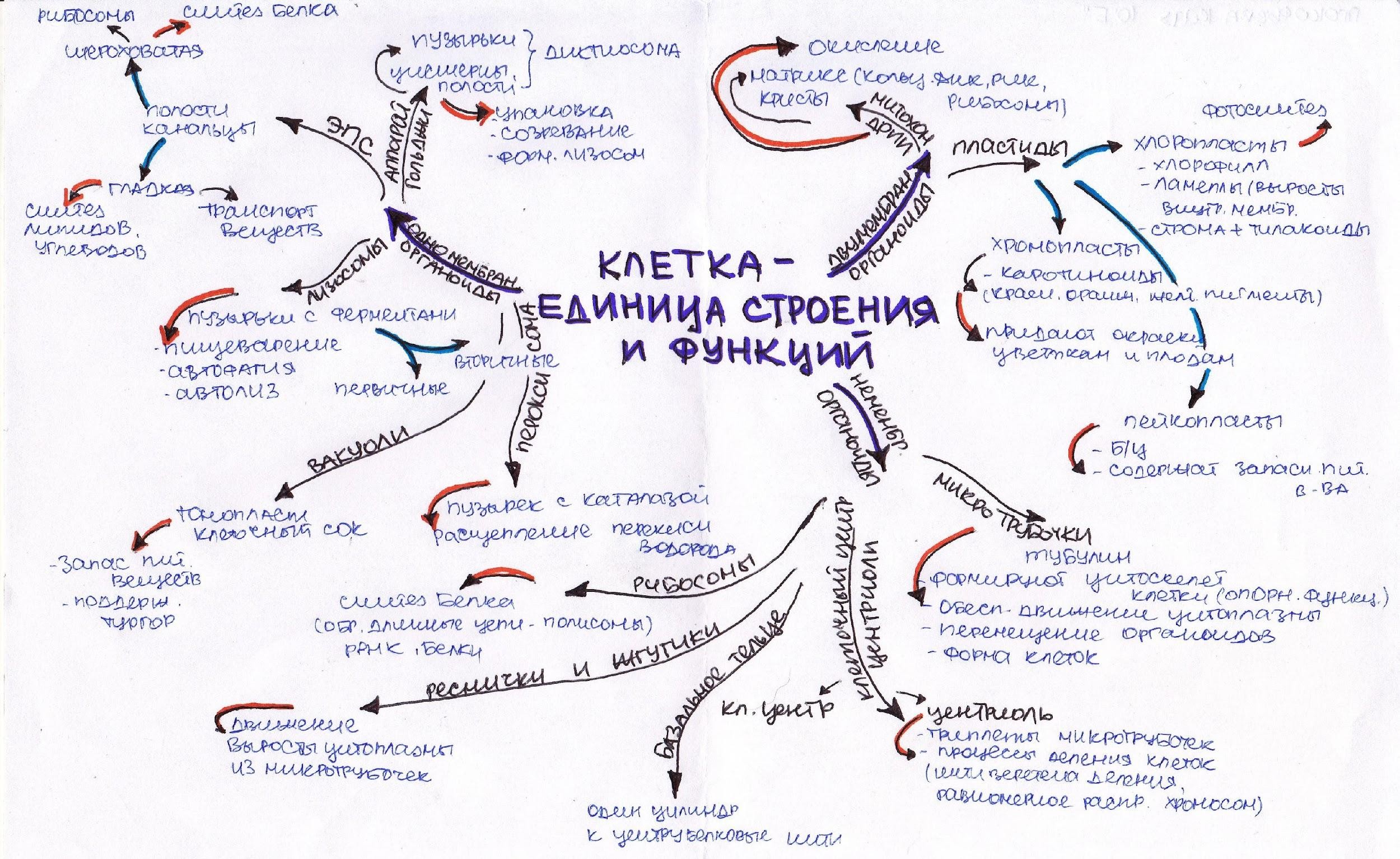 / 09
Этапы создания интеллект-карты
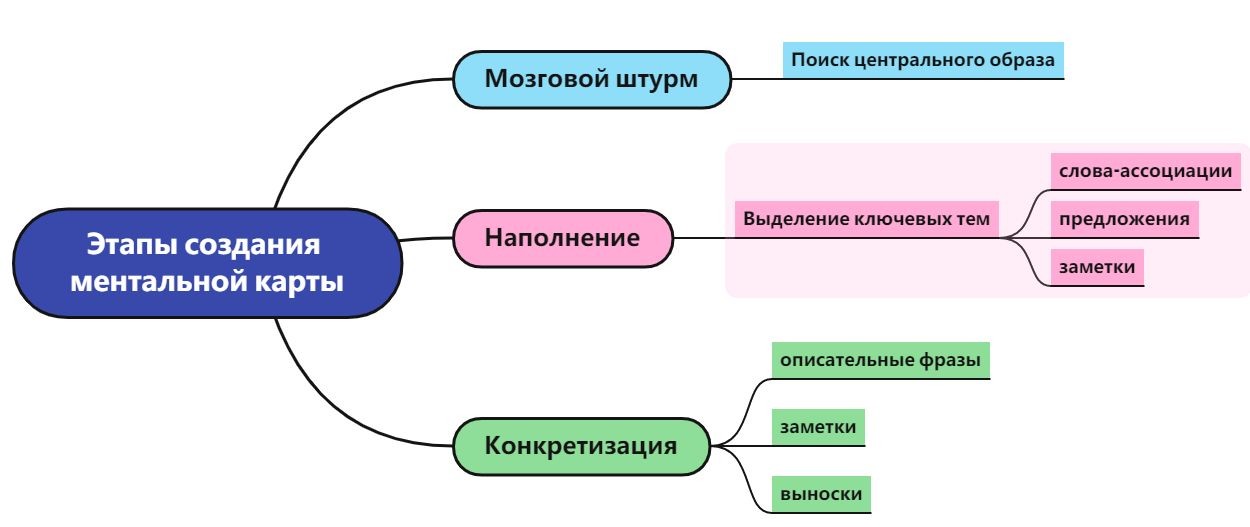 / 11
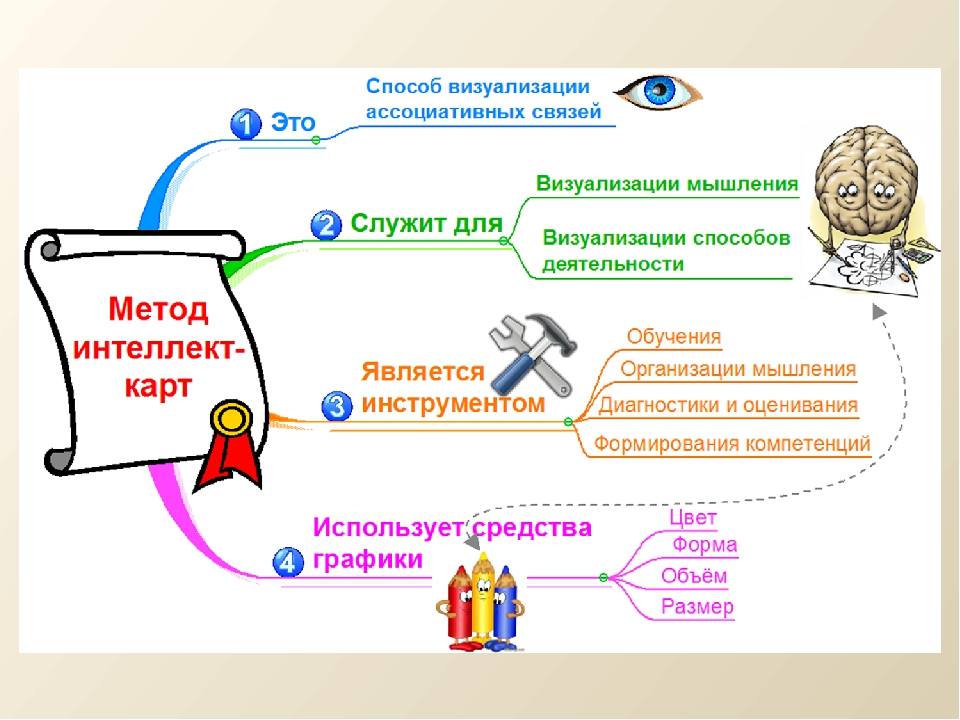 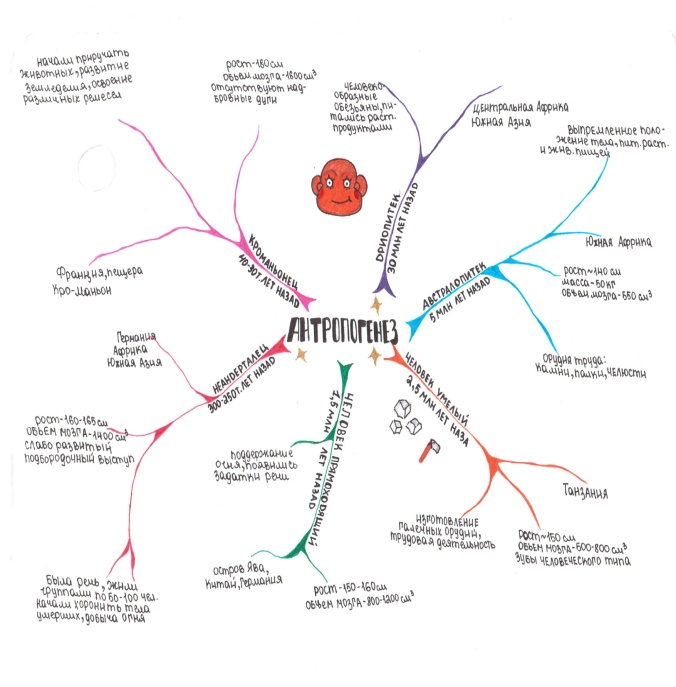 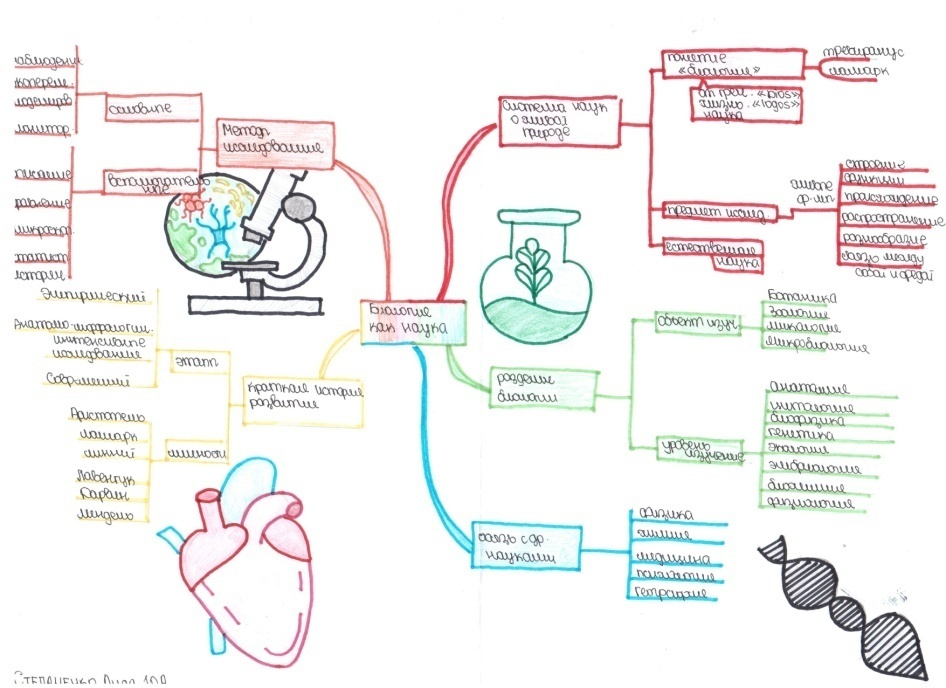 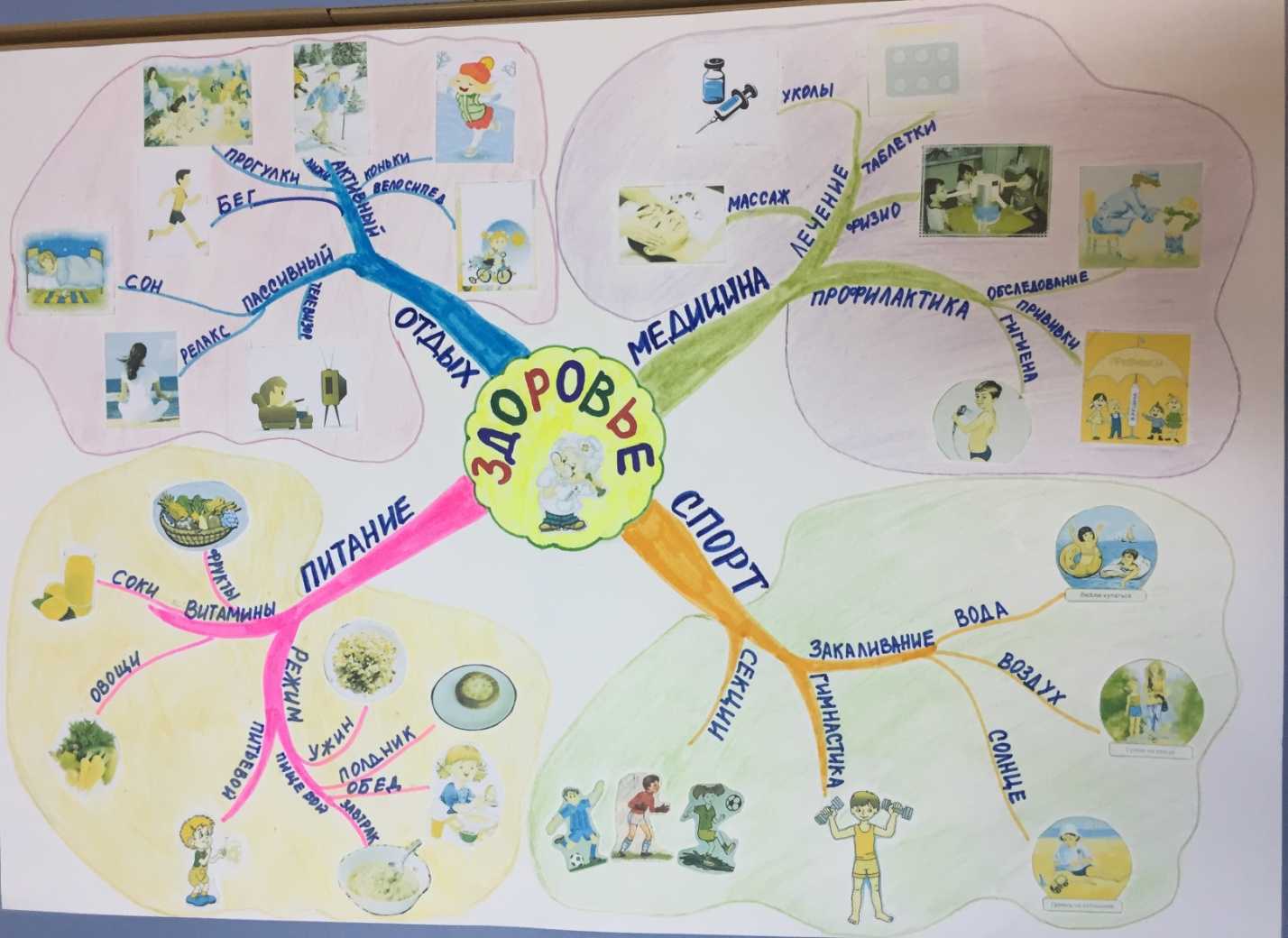 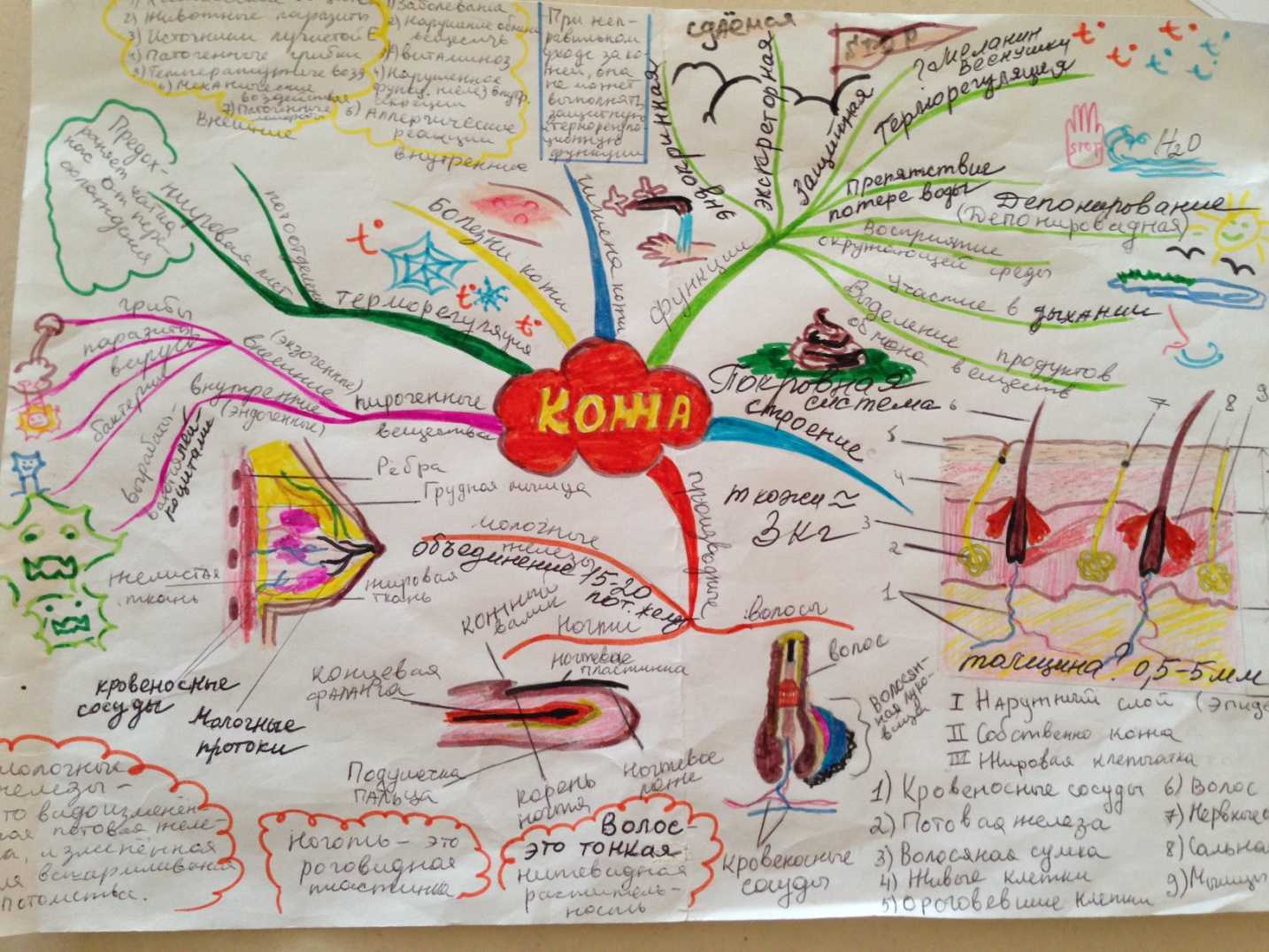 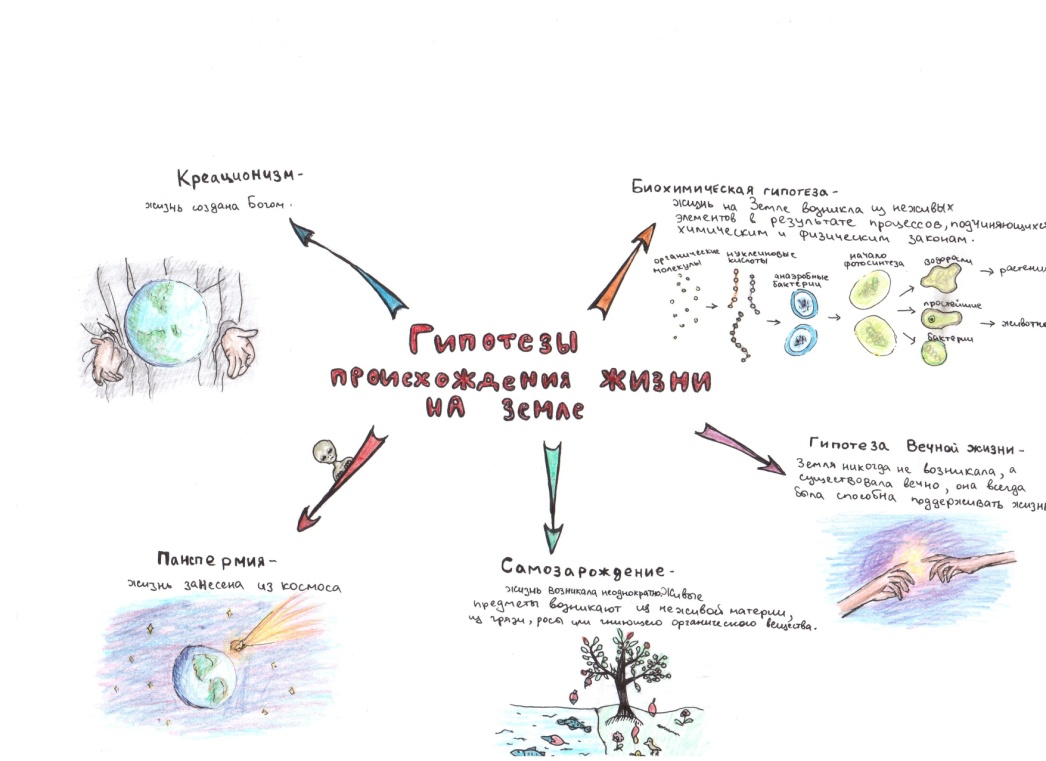 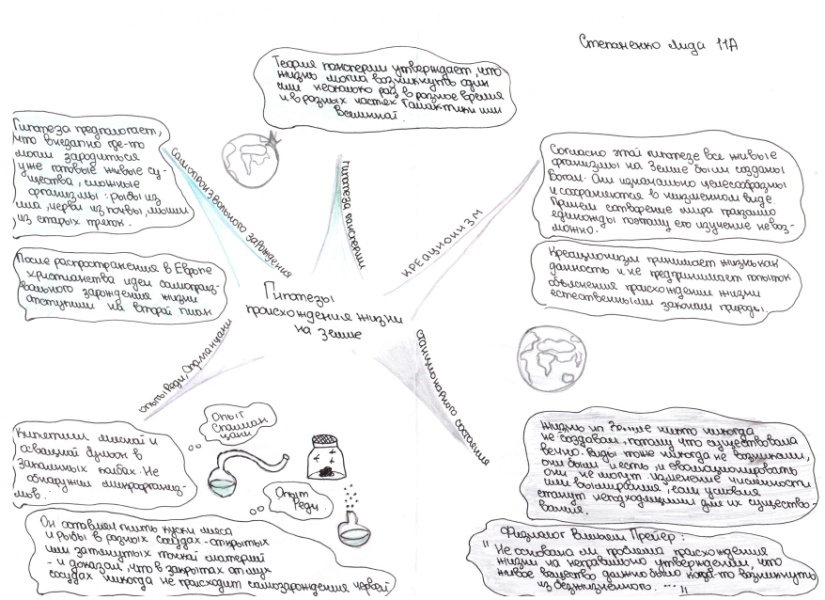 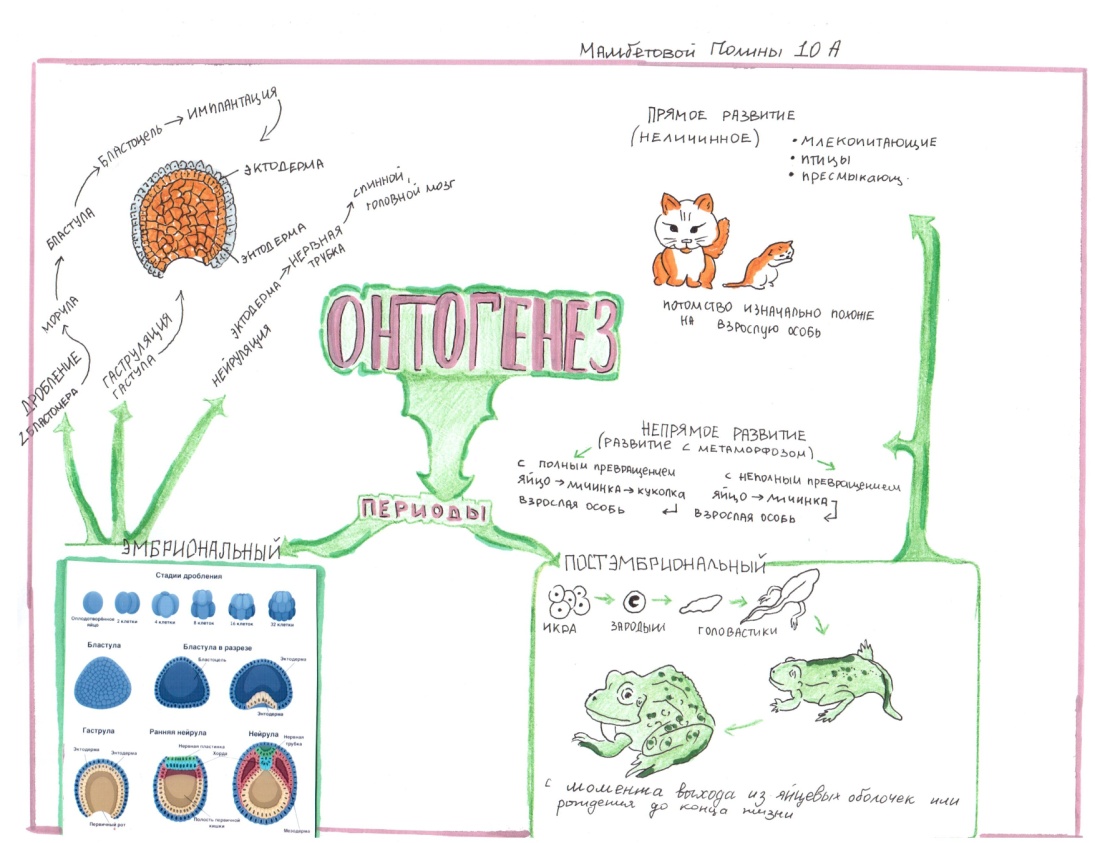 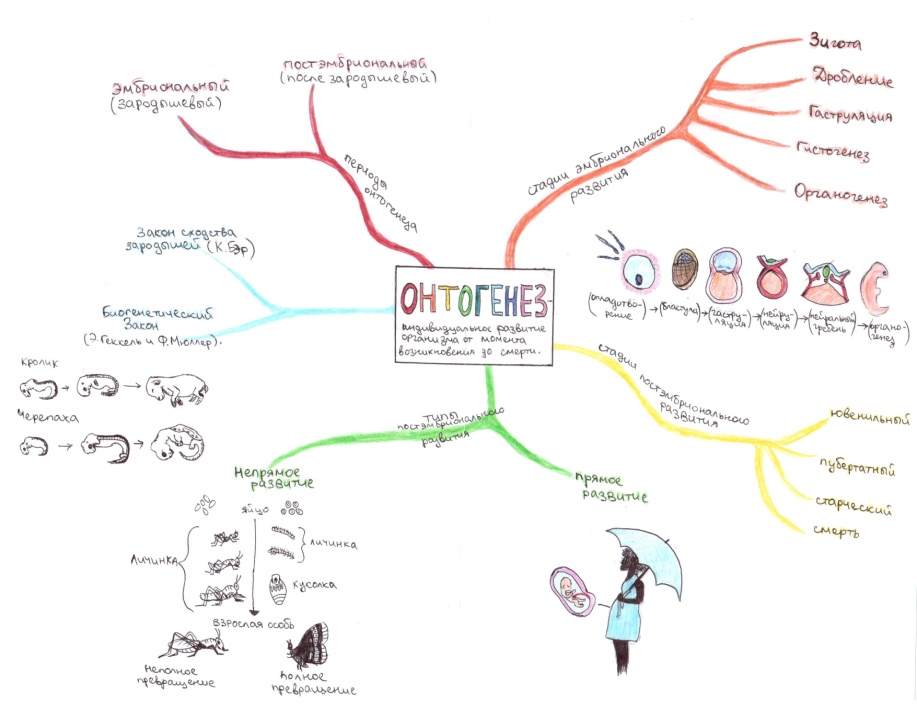 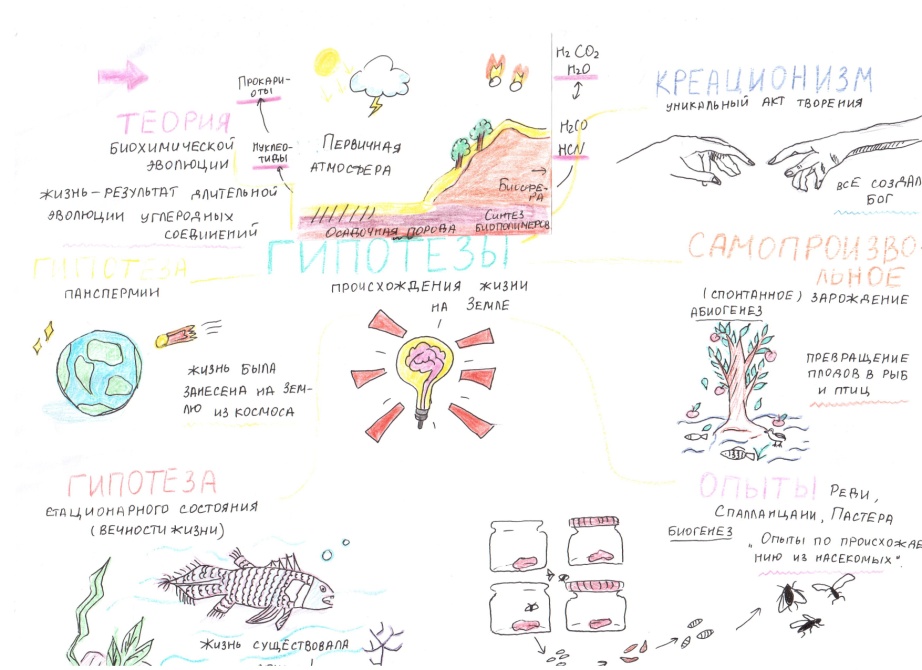 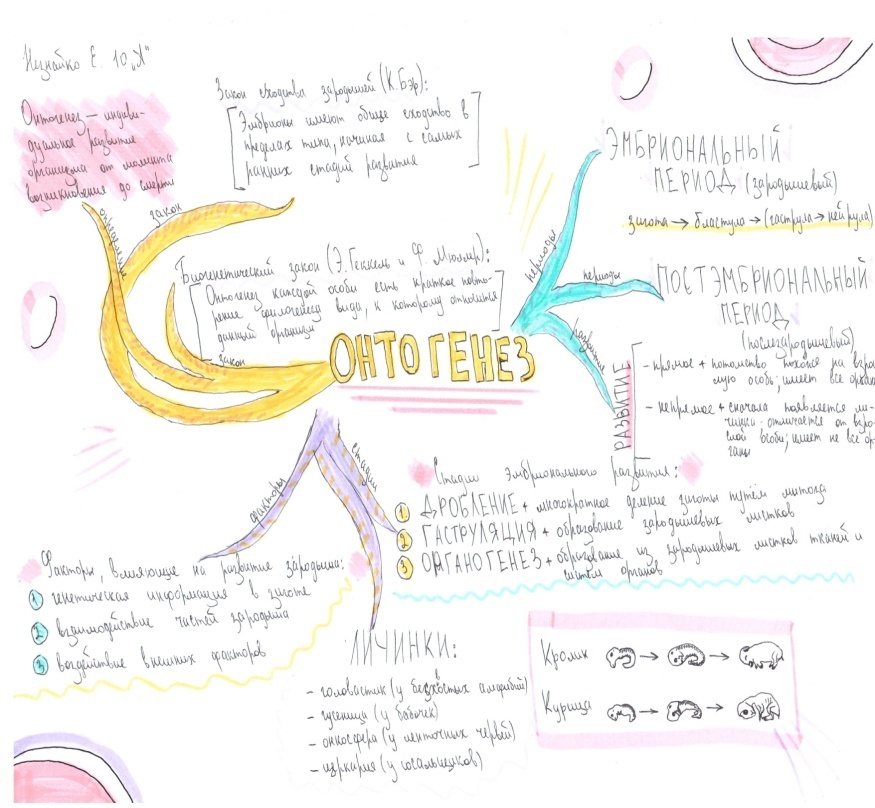 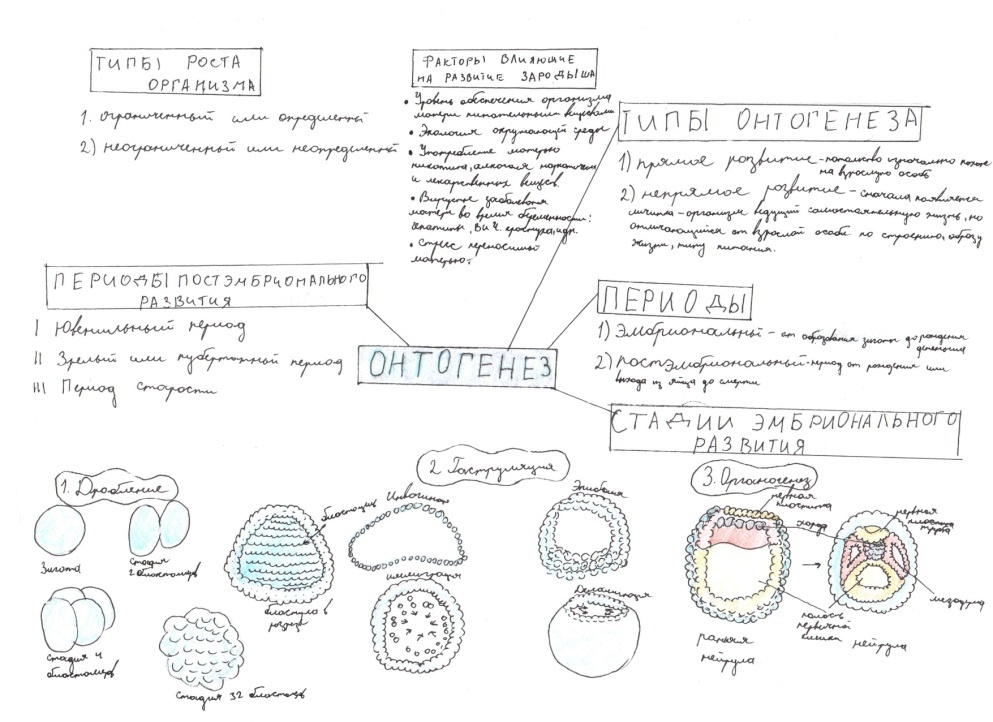 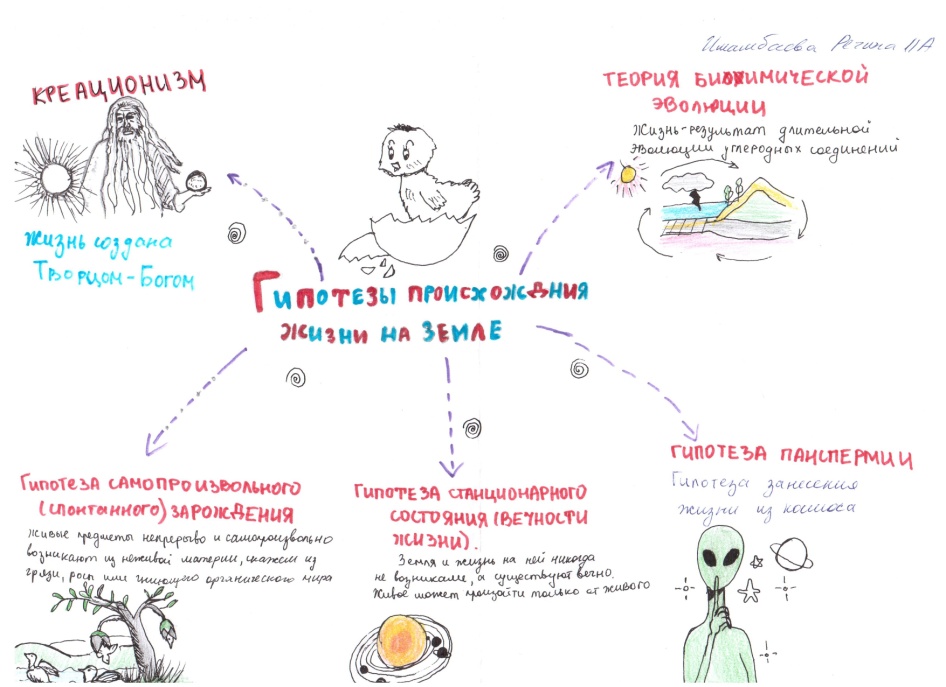 Приёмы визуализации информации на  уроках биологии
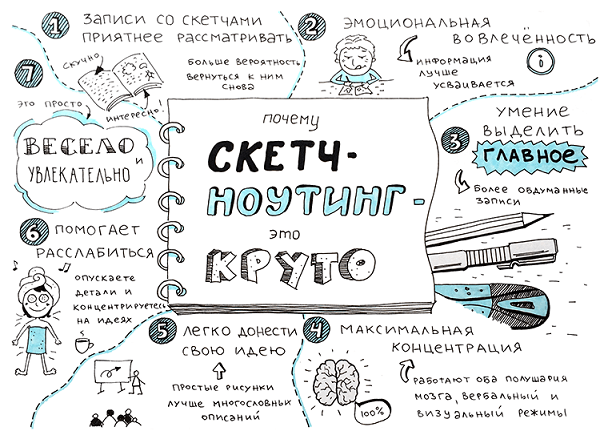 Скетчноутинг
Скетчноутинг, или визуальные заметки, — это способ конспектирования, превращающий сложное в простое.
Базовые элементы для создания скетча
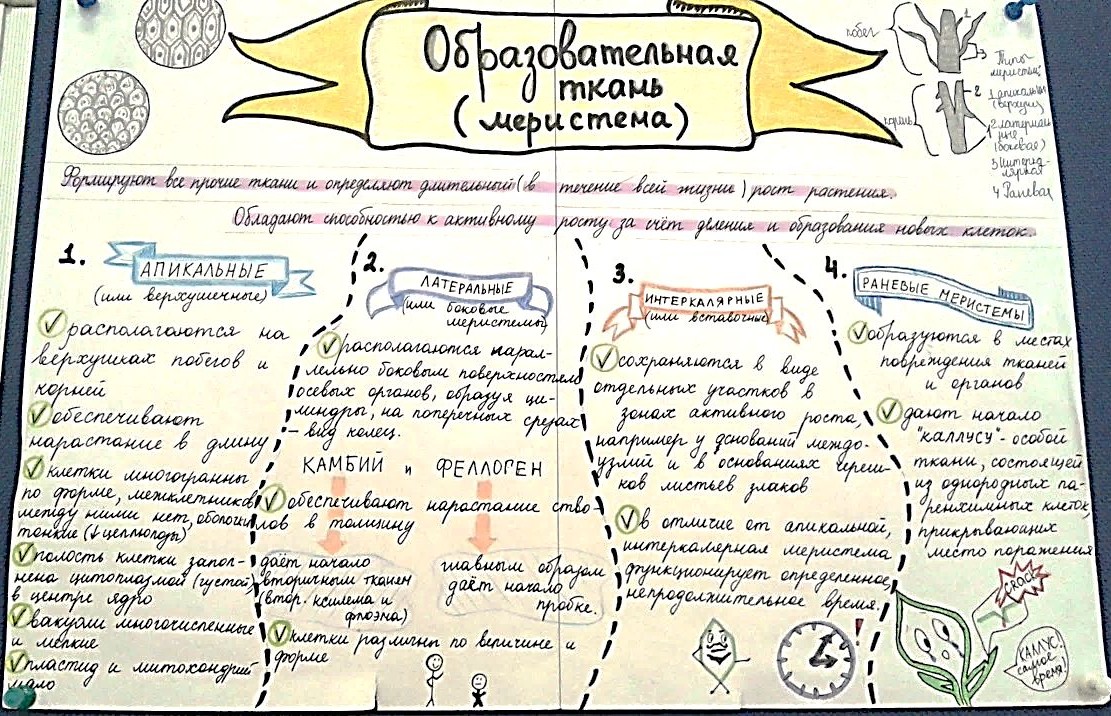 Заголовок
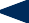 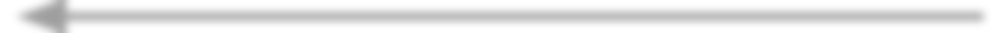 Текст
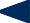 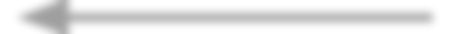 / 16
Базовые элементы для создания скетча
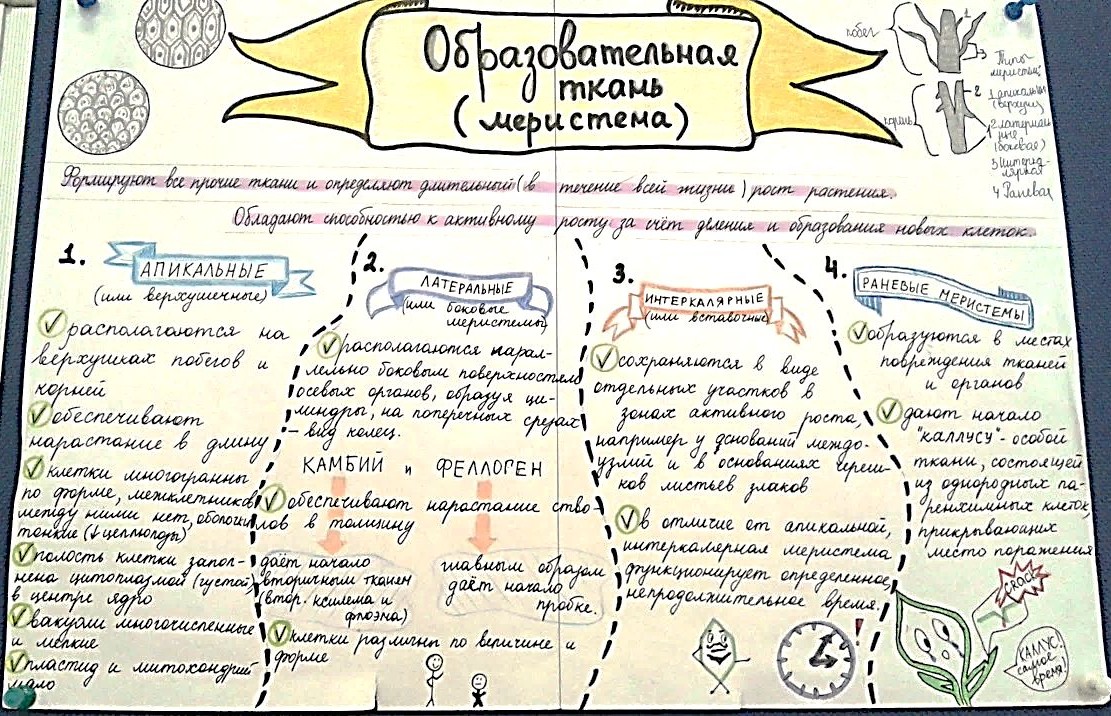 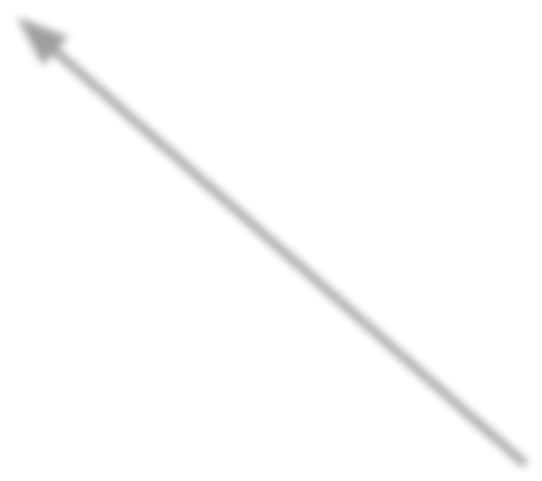 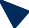 Изображения
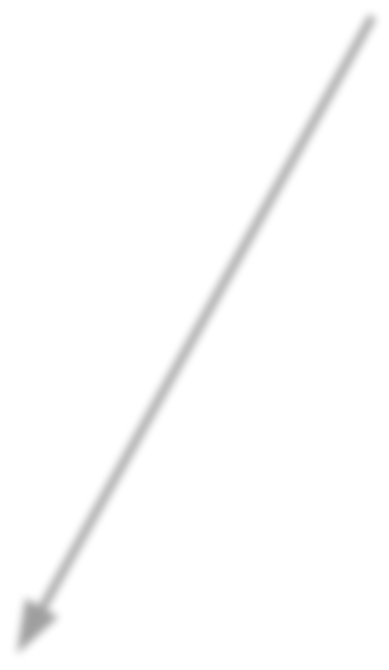 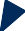 / 17
Базовые элементы для создания скетча
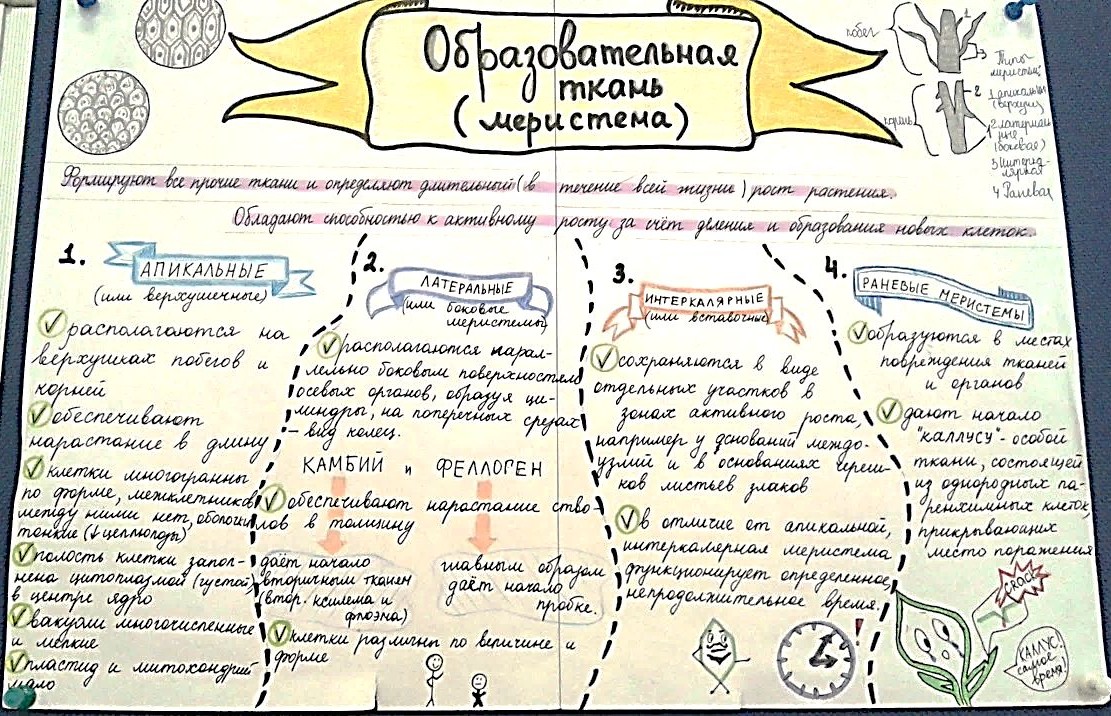 Нумерация,  маркировка

Разделители
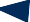 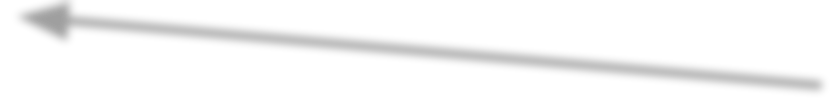 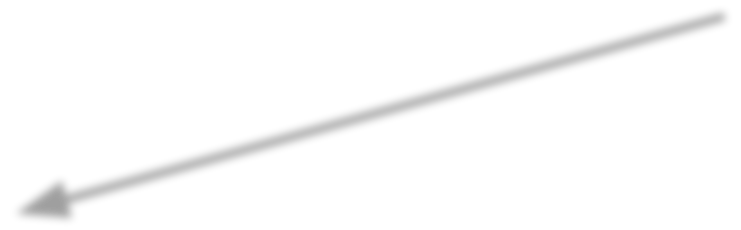 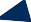 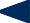 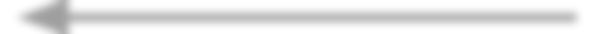 / 18
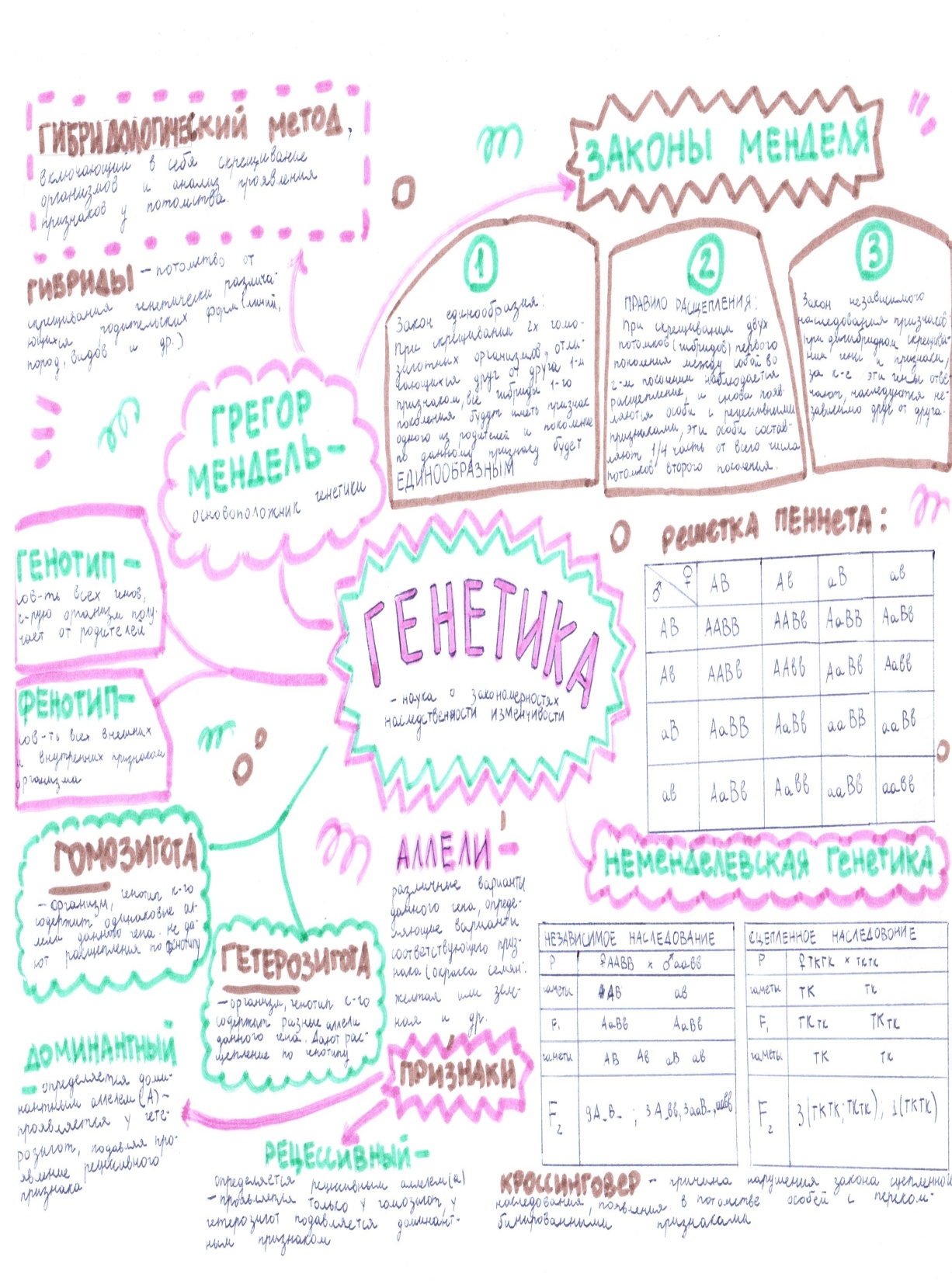 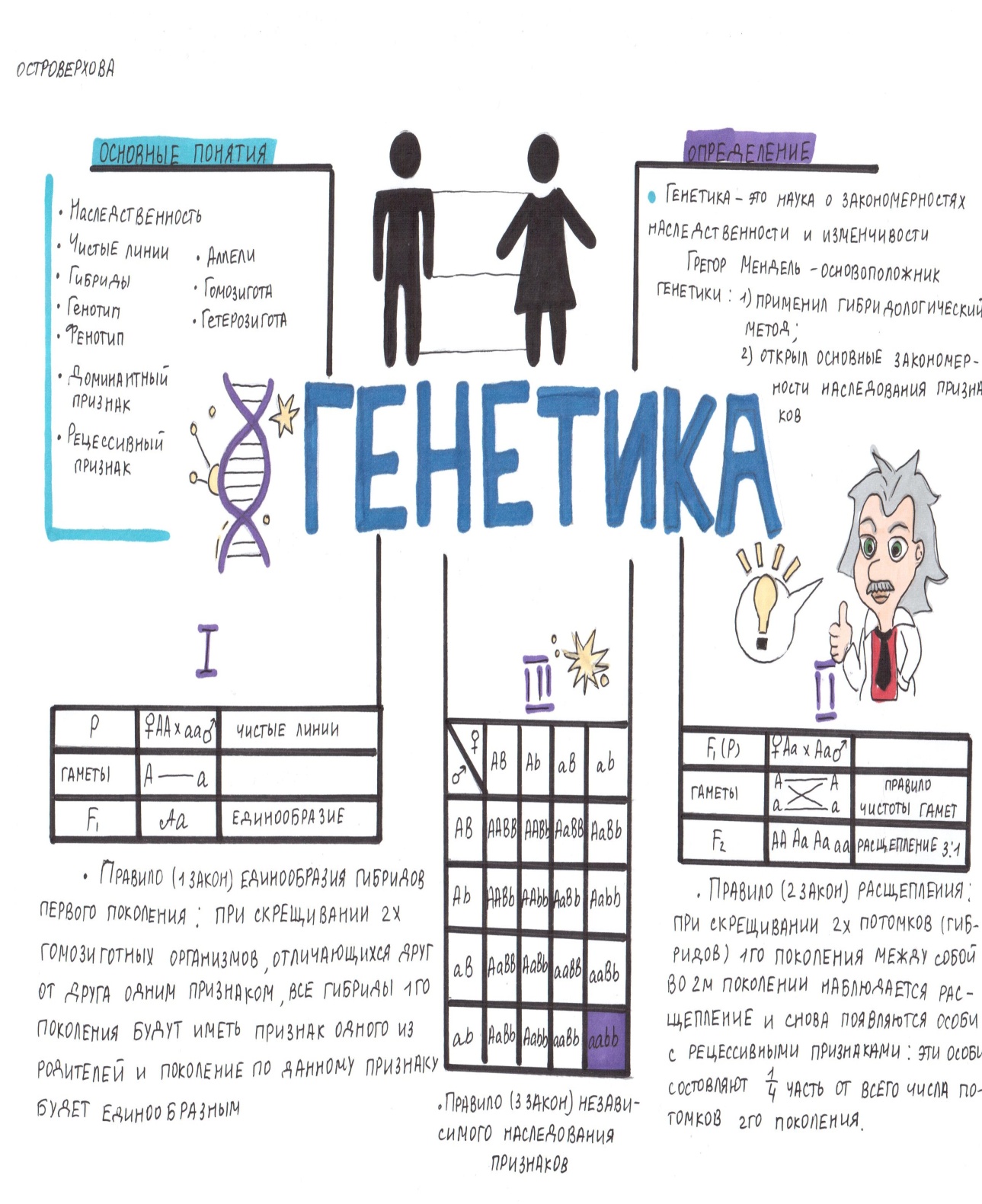 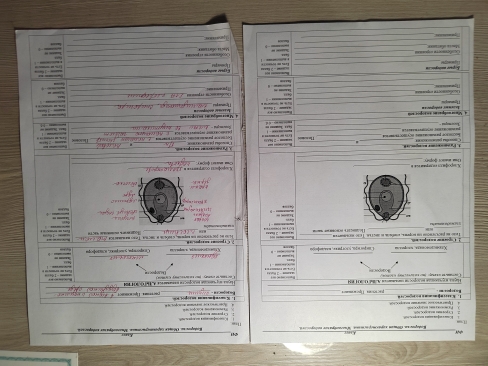 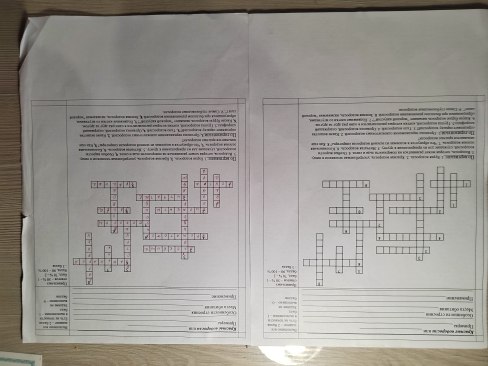 Приёмы визуализации информации на  уроках биологии
Инфографика
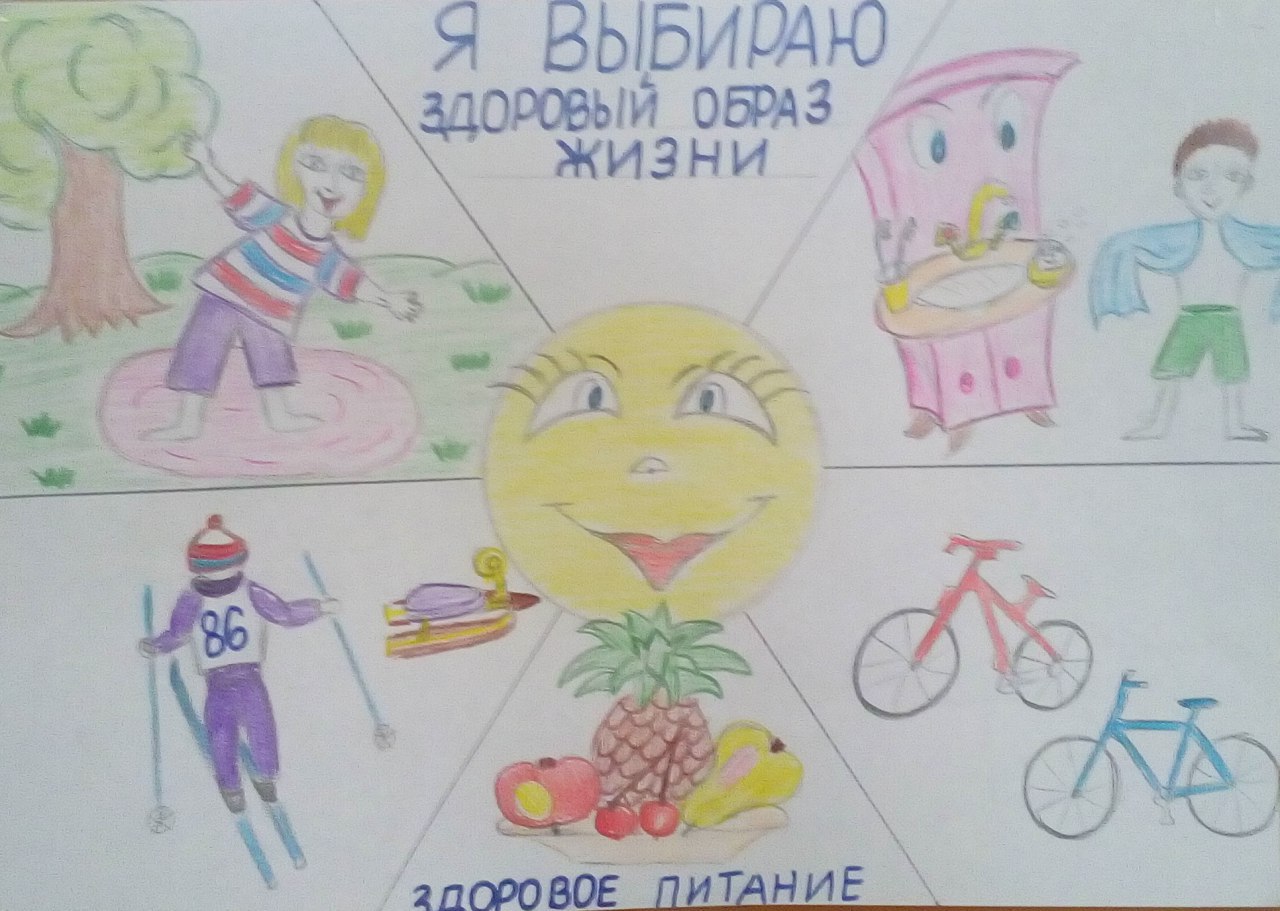 -это визуальное представление данных, передача информации через связанные между собой изображения, схемы, диаграммы, графики, карты и текст. Главная задача инфографики — быстро и наглядно показать большой объём данных.
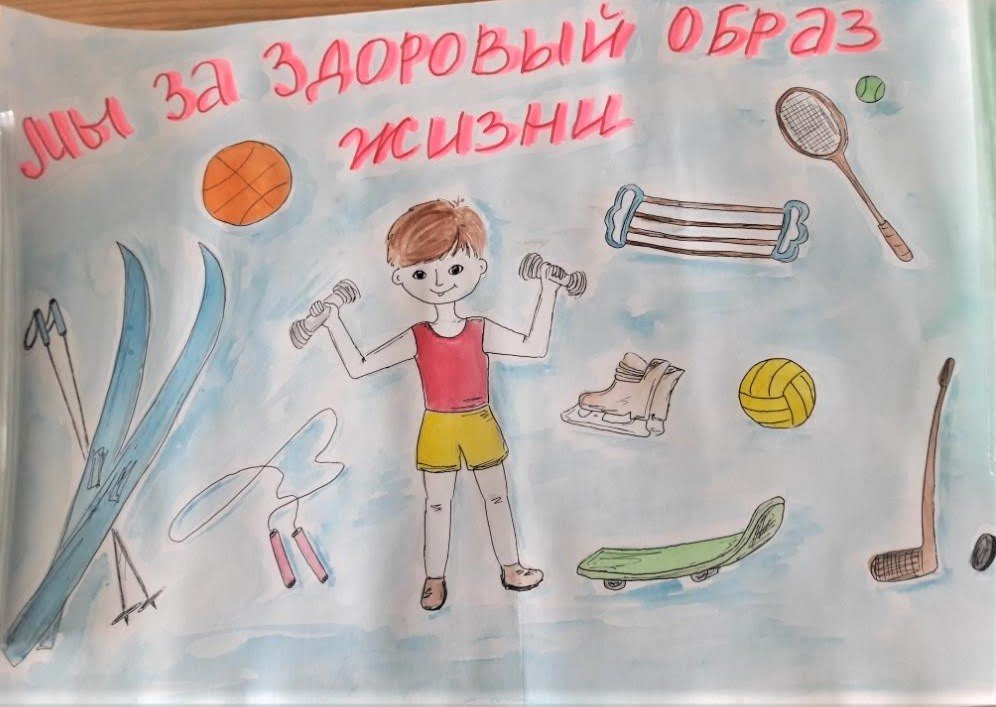 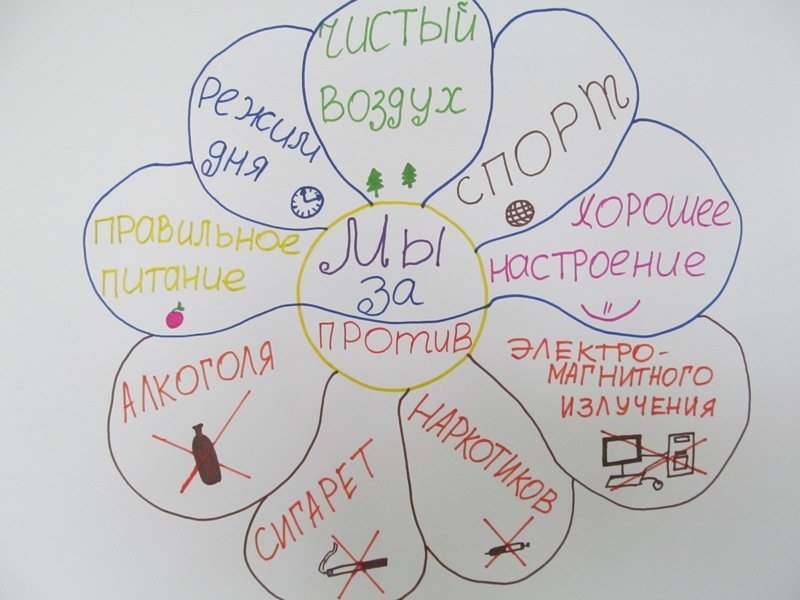 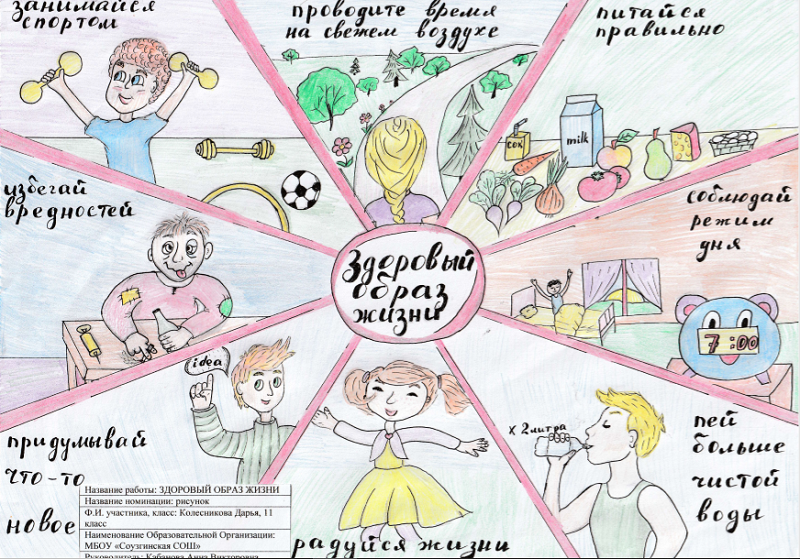